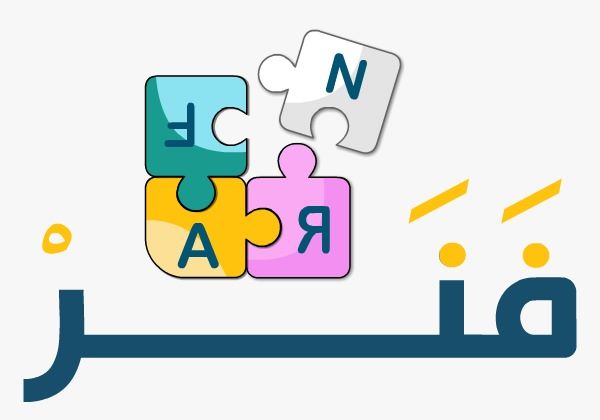 رابطة الأدباء
كفاية ( 2-1)
إعداد المعلمة : هالة محمد حسين
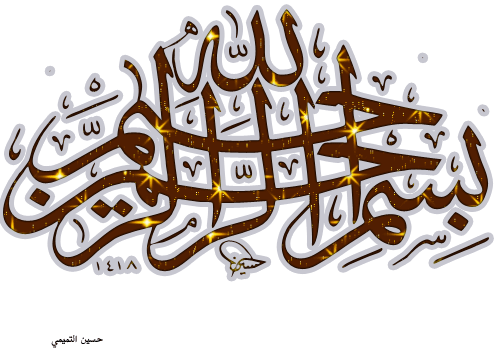 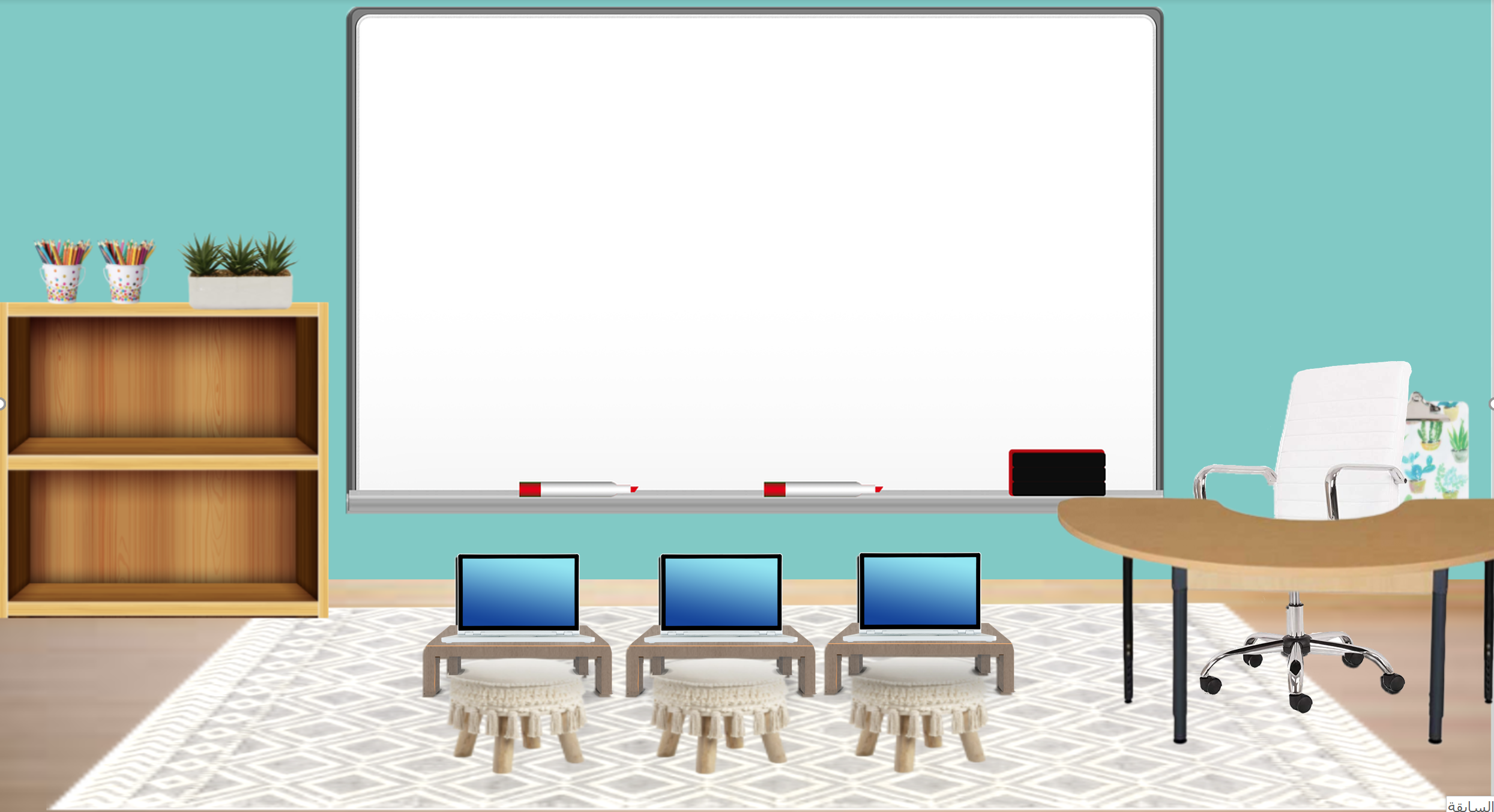 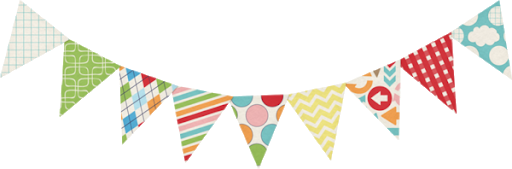 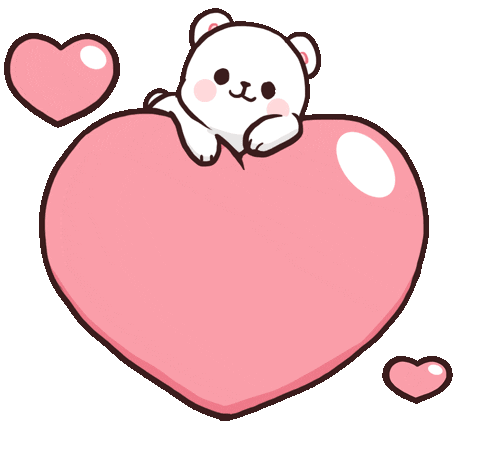 القوانين الصفية
السلام عليكن ورحمة الله وبركاته
خط سيرالحصة
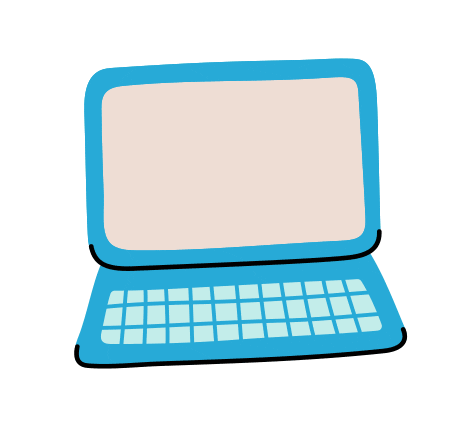 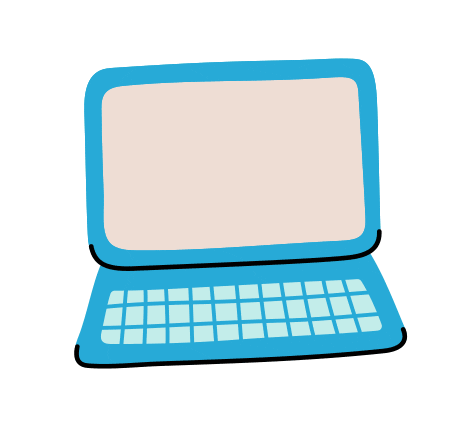 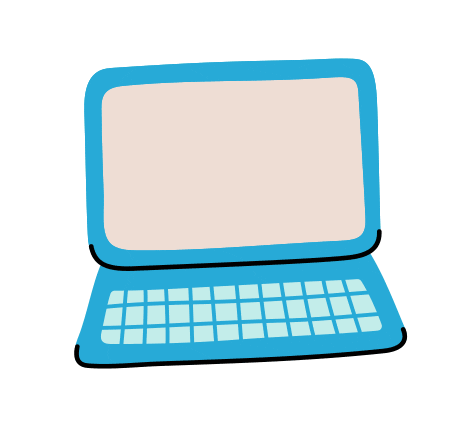 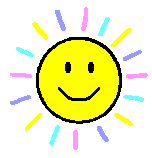 * التاريخ واليوم:
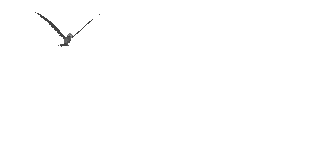 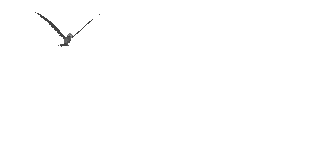 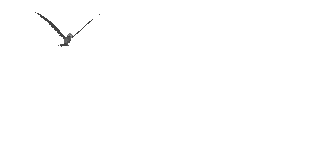 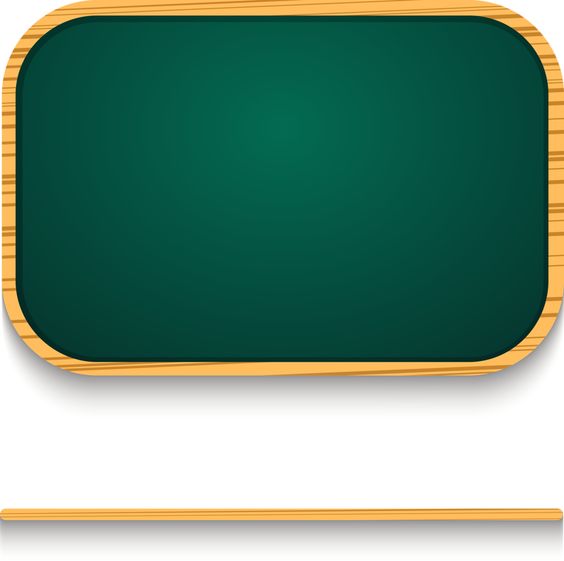 اليوم :الأحد
23 / أكتوبر/2022م
27/ ربيع الأول /1444هـ
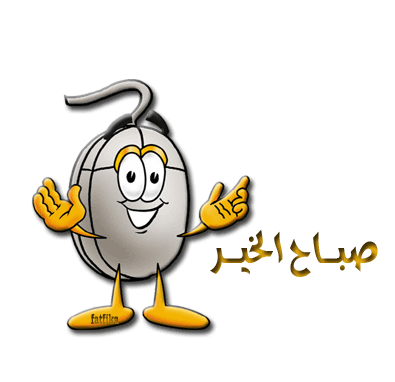 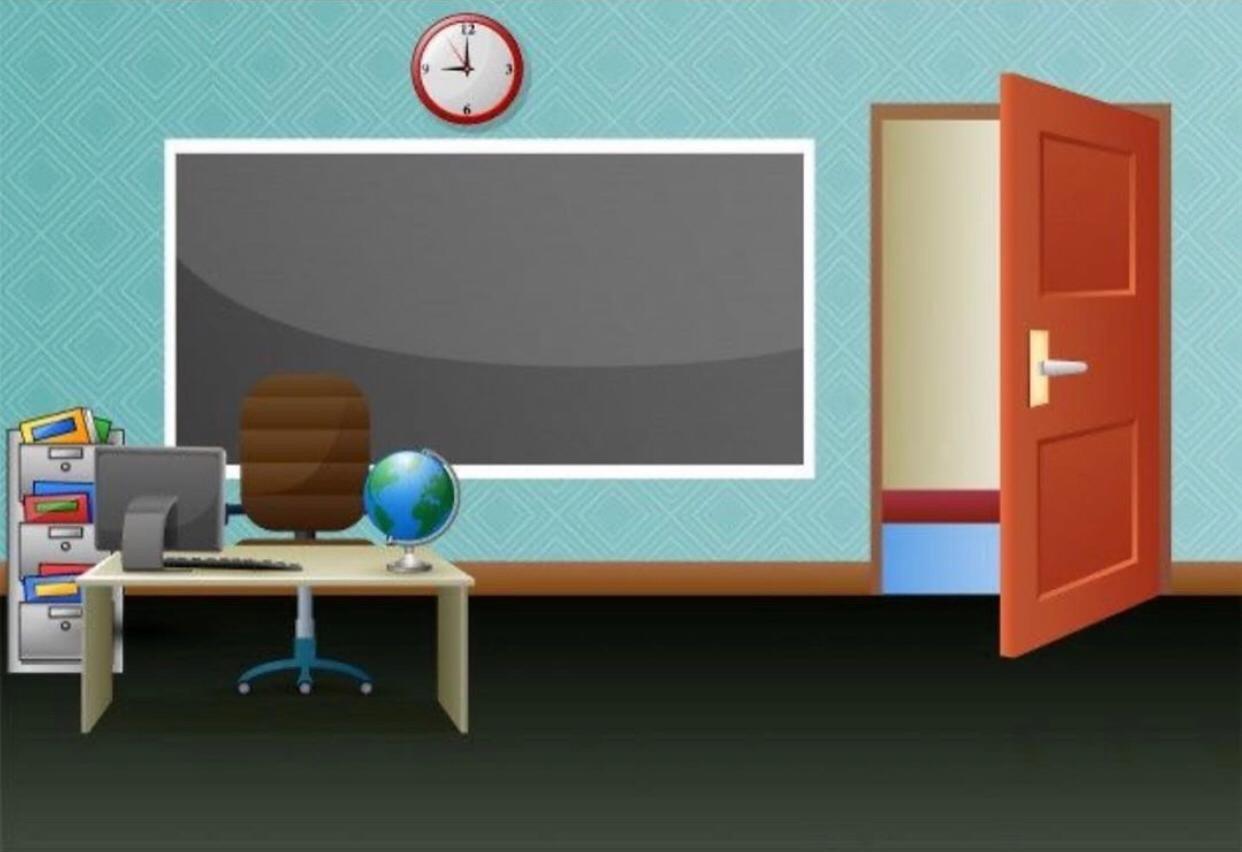 الوحدة  التعلمية الثانية:
مسيرات نجاح
تبين  المتعلمات دور وسائل الإعلام الحديثة في دعم الأدباء والمفكرين في الكويت وذلك باستخدام استراتيجية ( الدقيقة الواحدة )
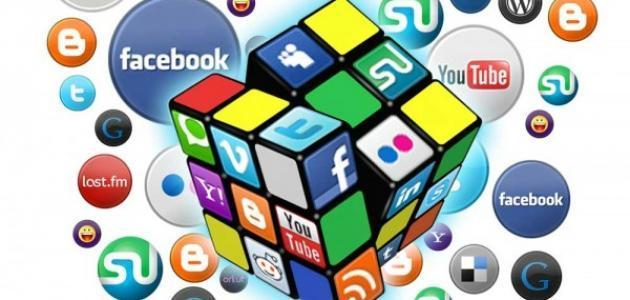 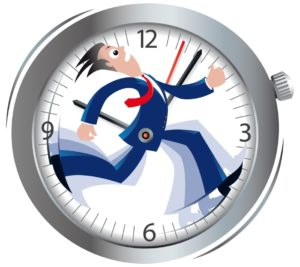 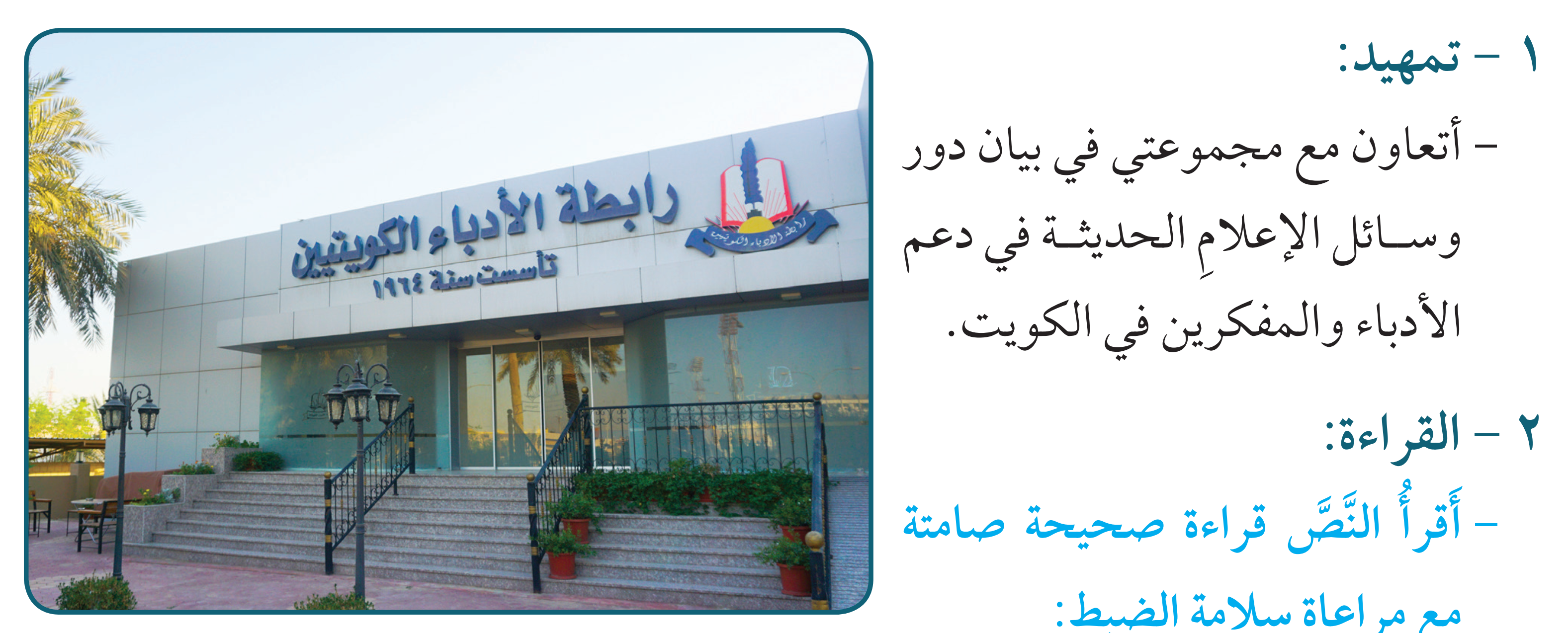 لاشك أن لوسائل الإعلام دورًا هامًا في دعم الأدباء والمفكرين، ونشر انتاجهم الأدبي الفني وتسليط الضوء على إبداعاتهم.
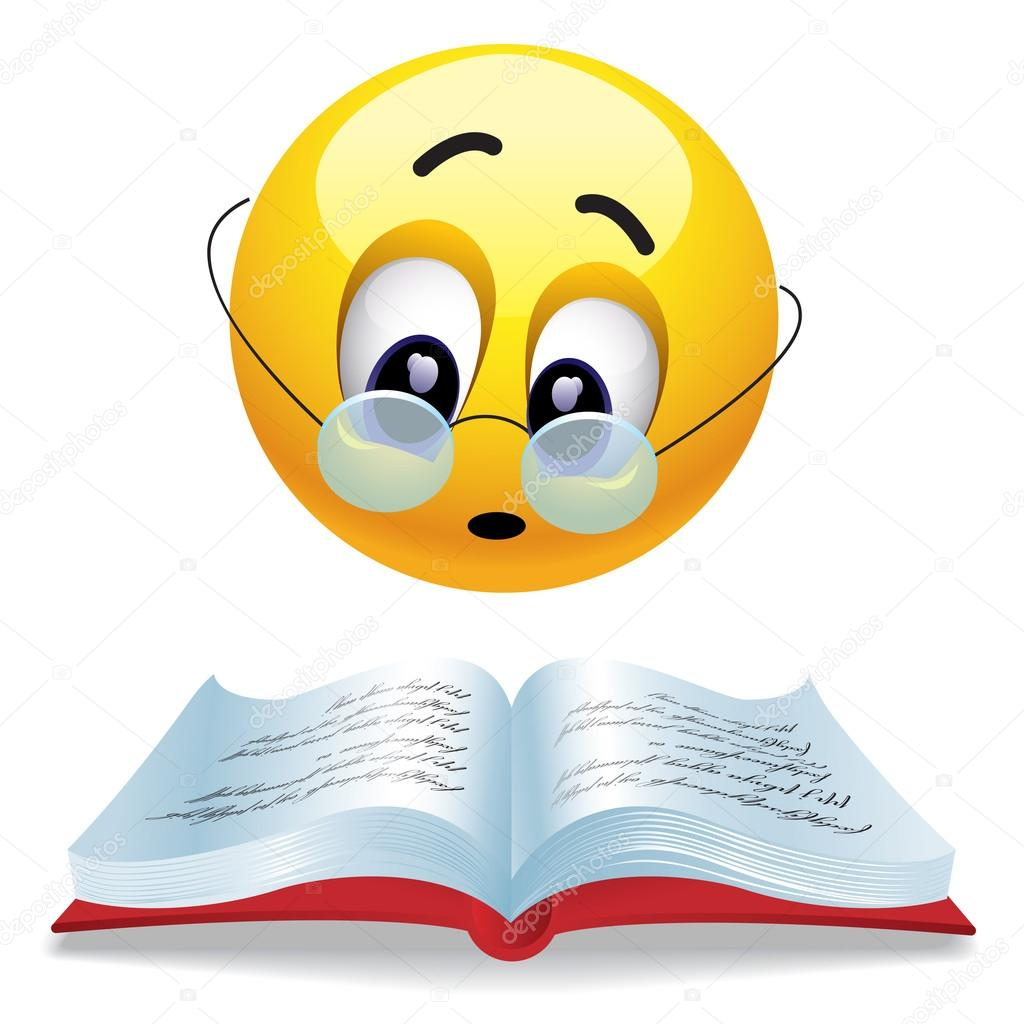 القراءة
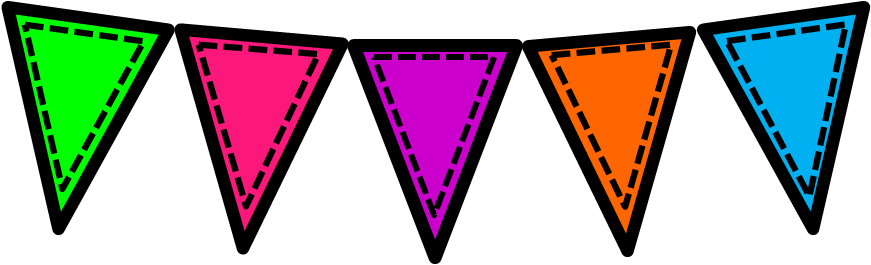 القراءة
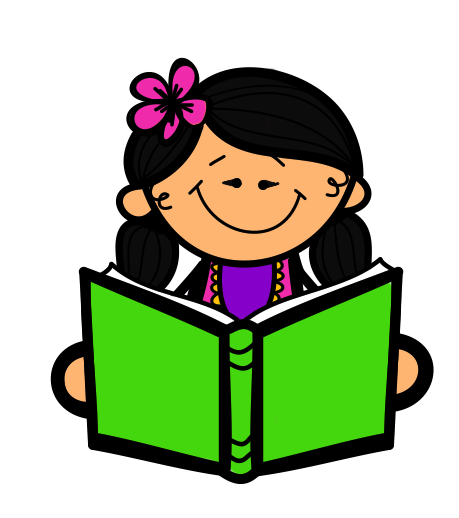 أقرأ النص قراءة جهرية متصلة مع مراعاة سلامة مخارج الحروف
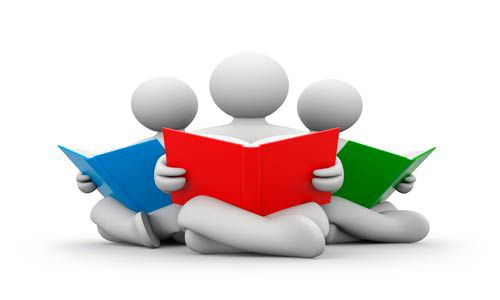 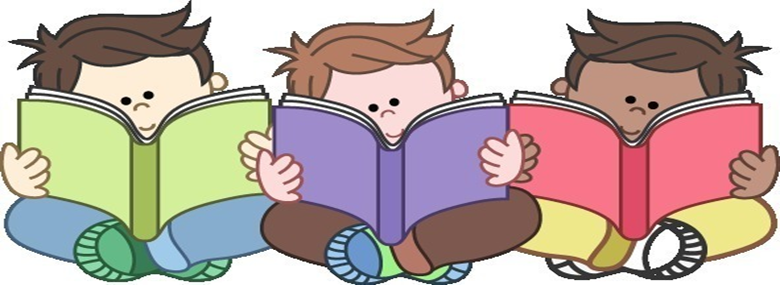 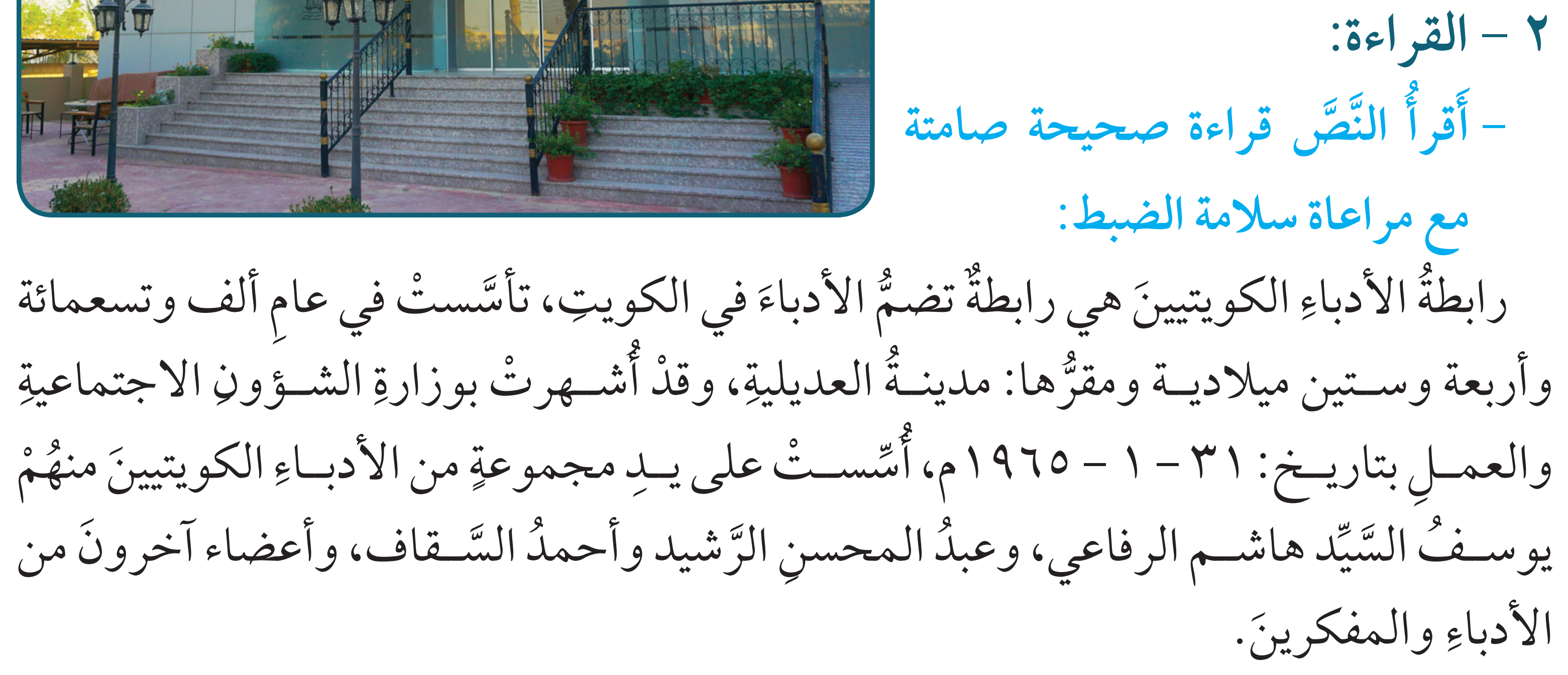 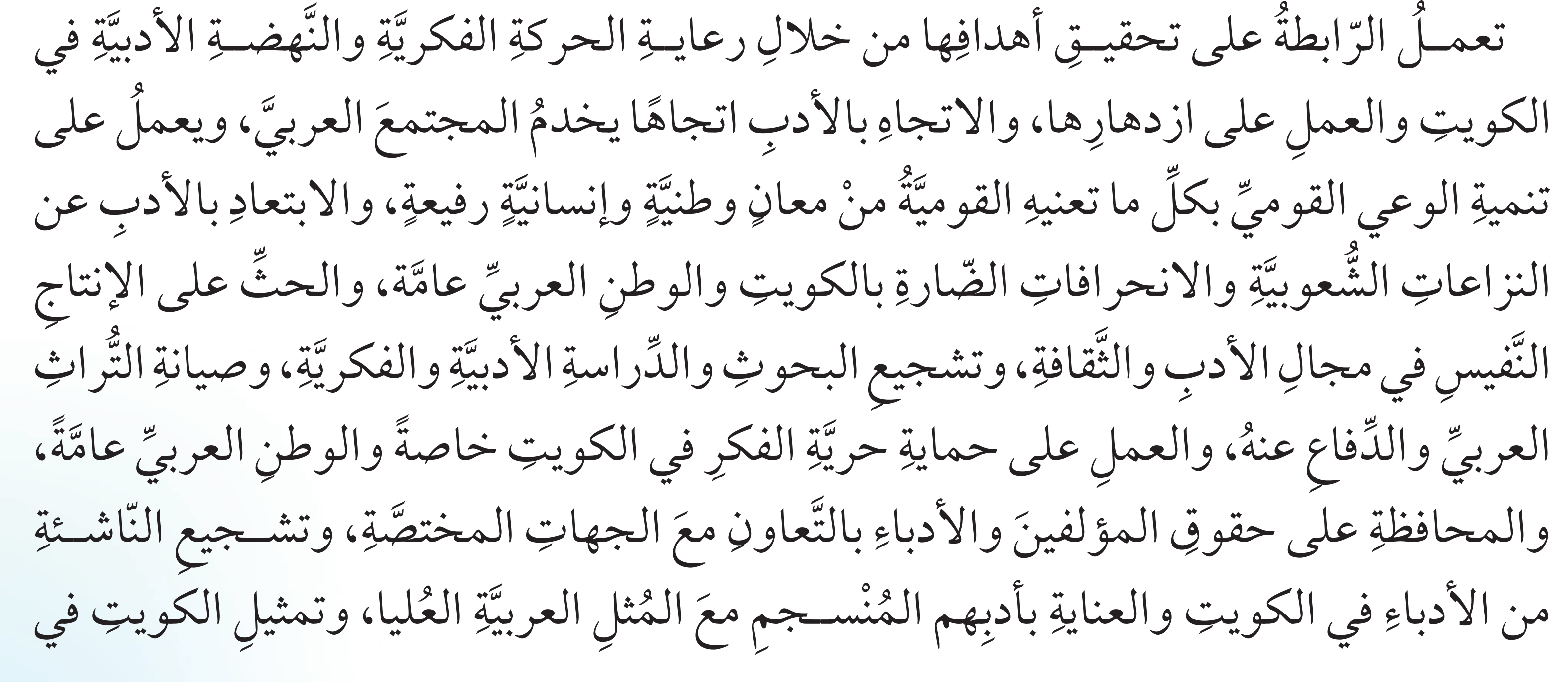 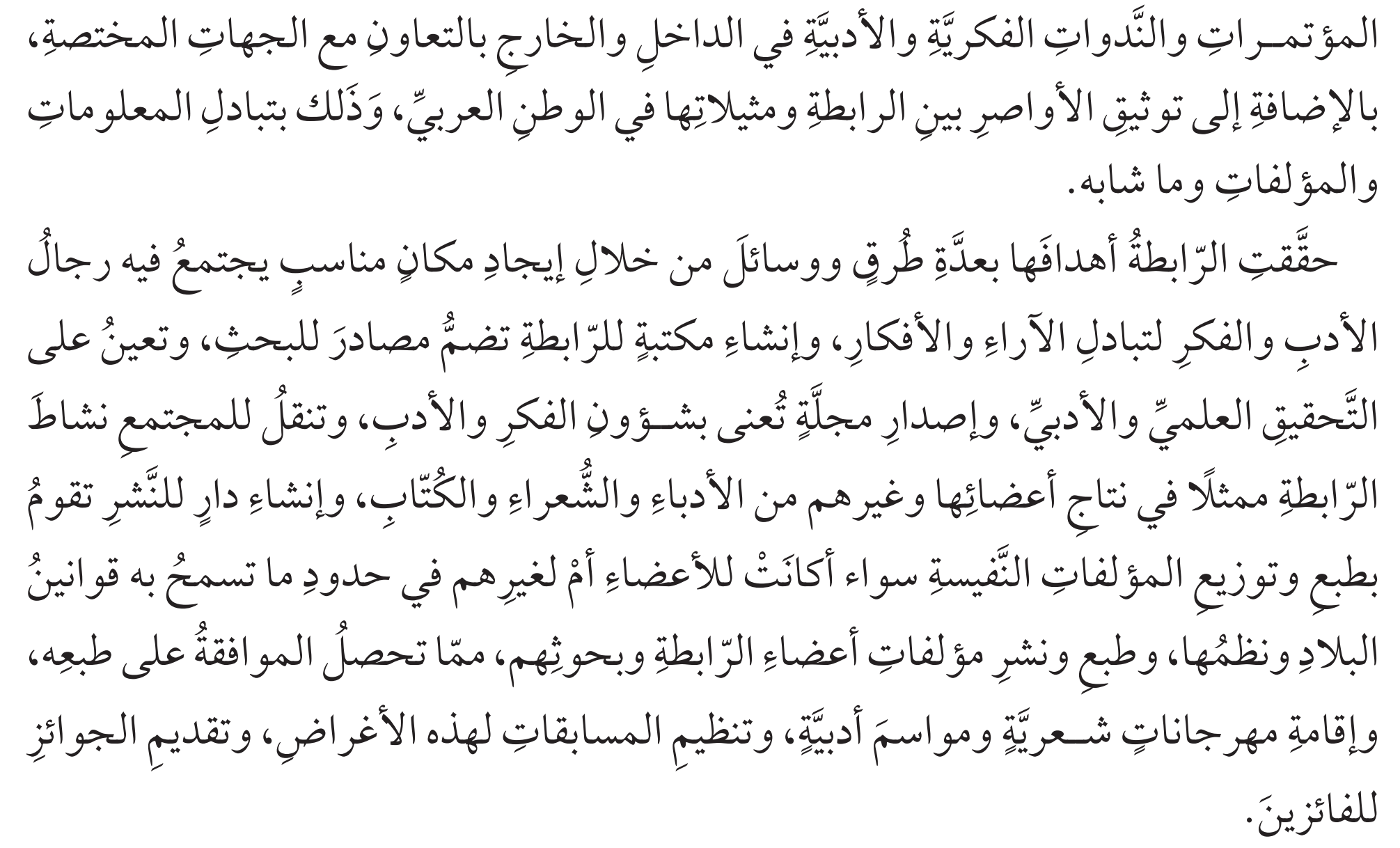 الكلمة
معناها
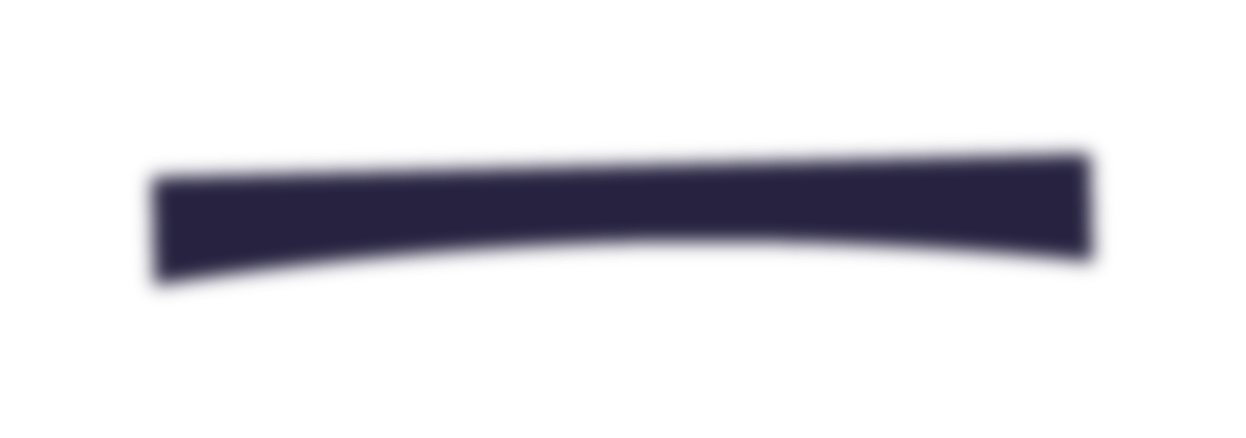 الفهم و الاستيعاب
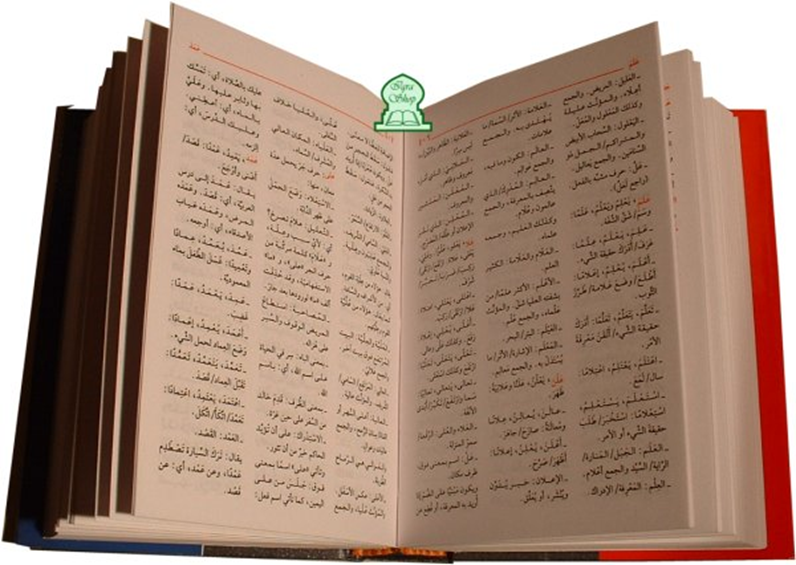 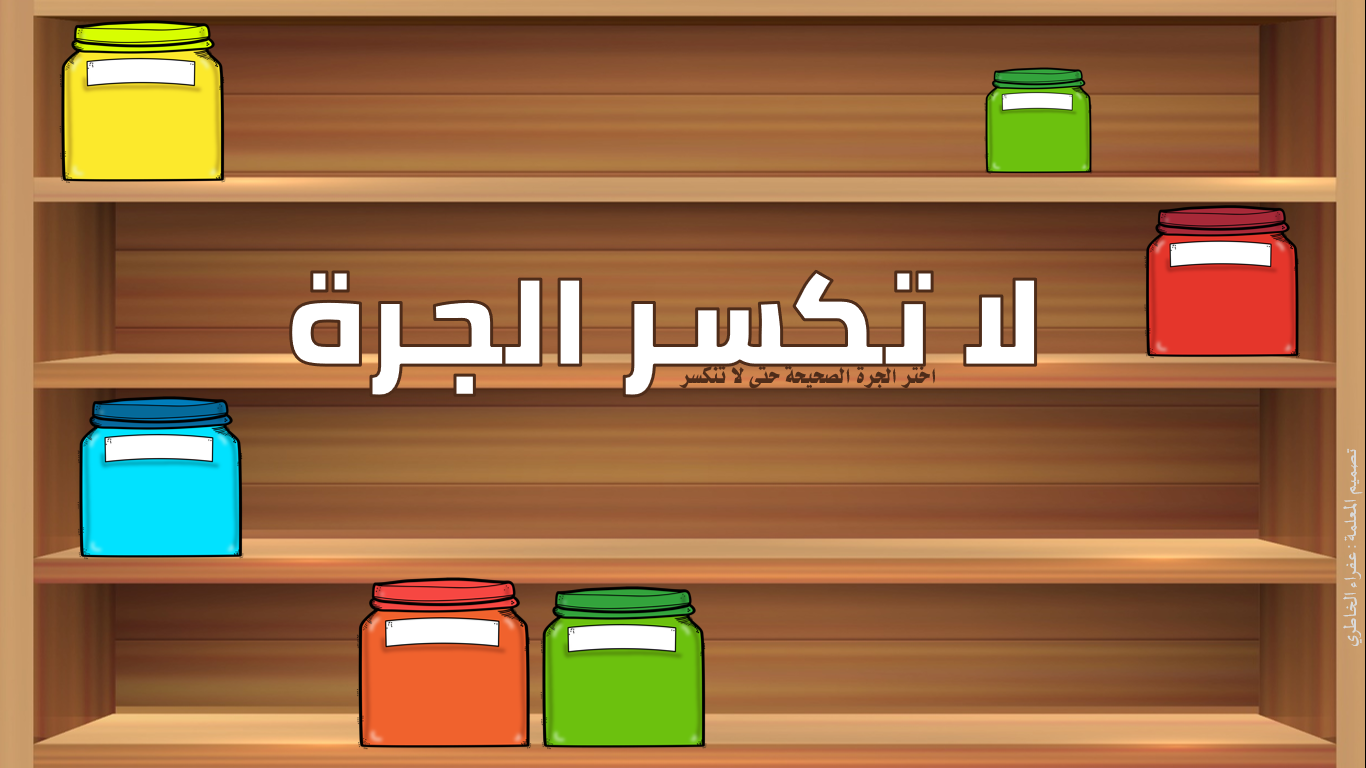 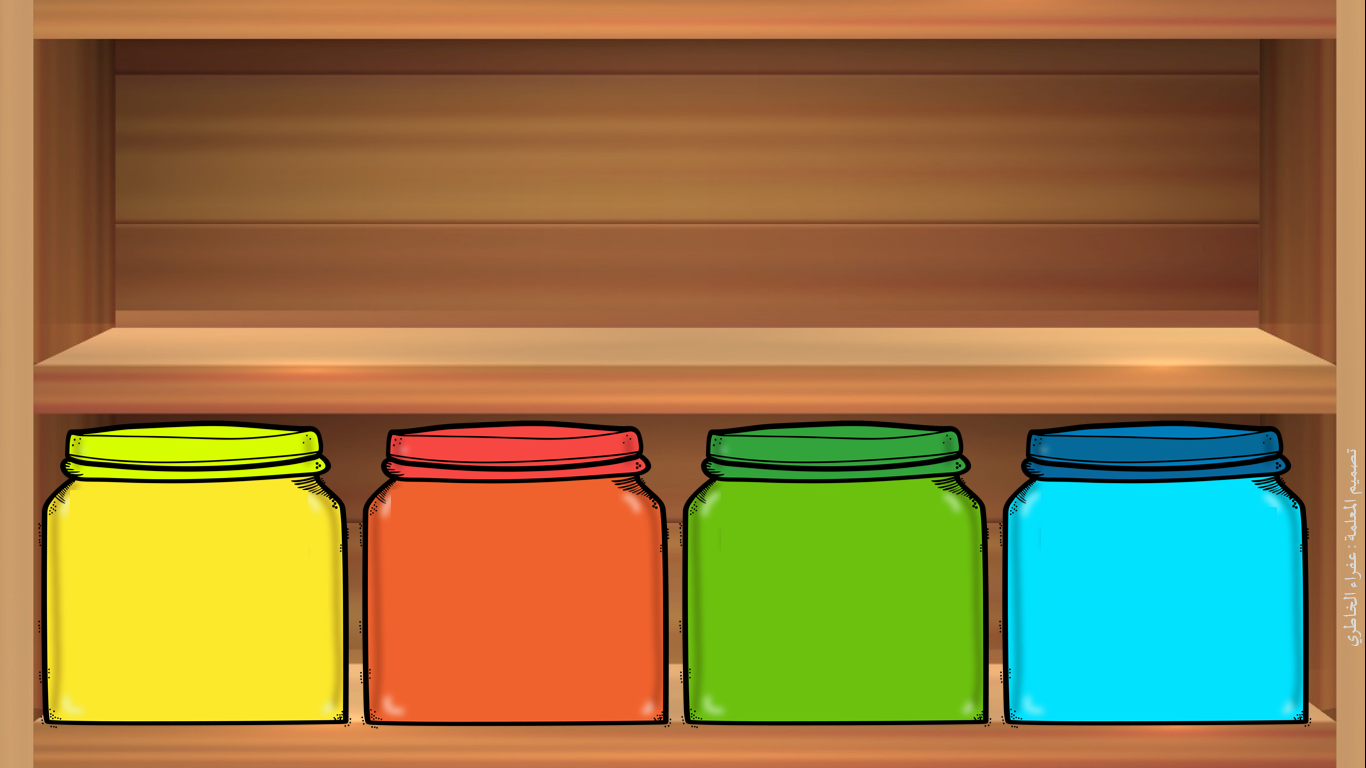 أقترح عنوانا آخرا لموضوع .
السعي في الرزق
العمل
النظافة
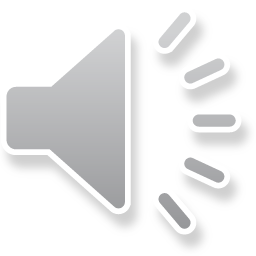 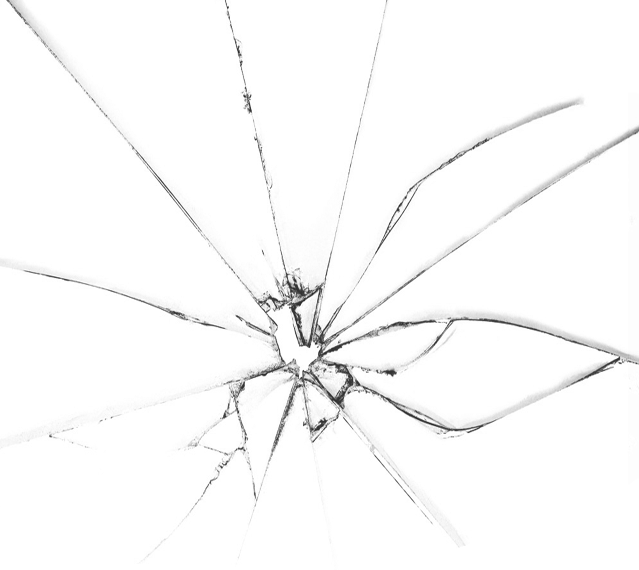 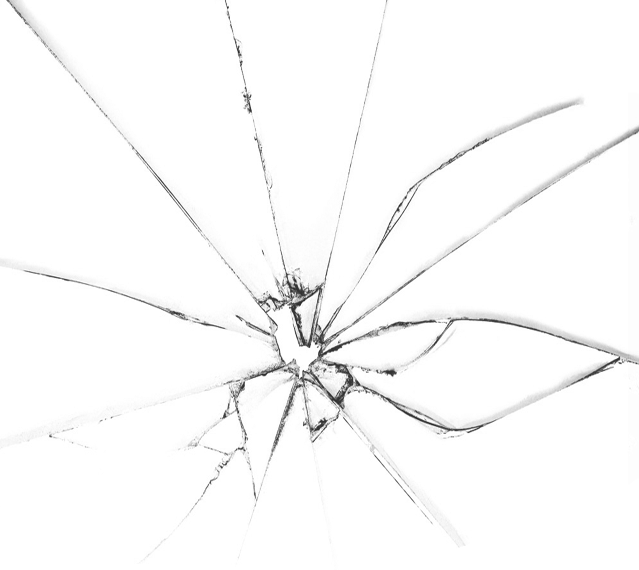 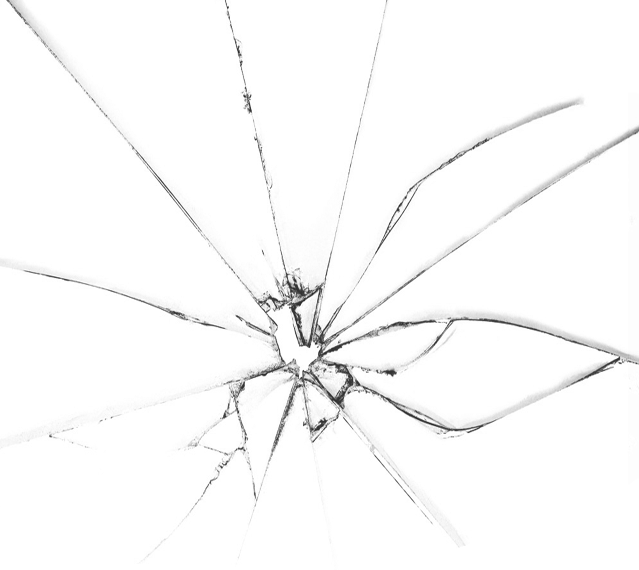 الثقافة والأدب .
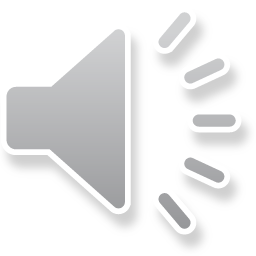 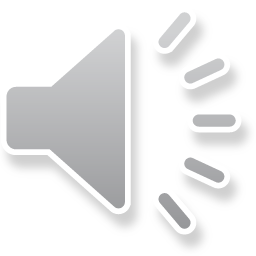 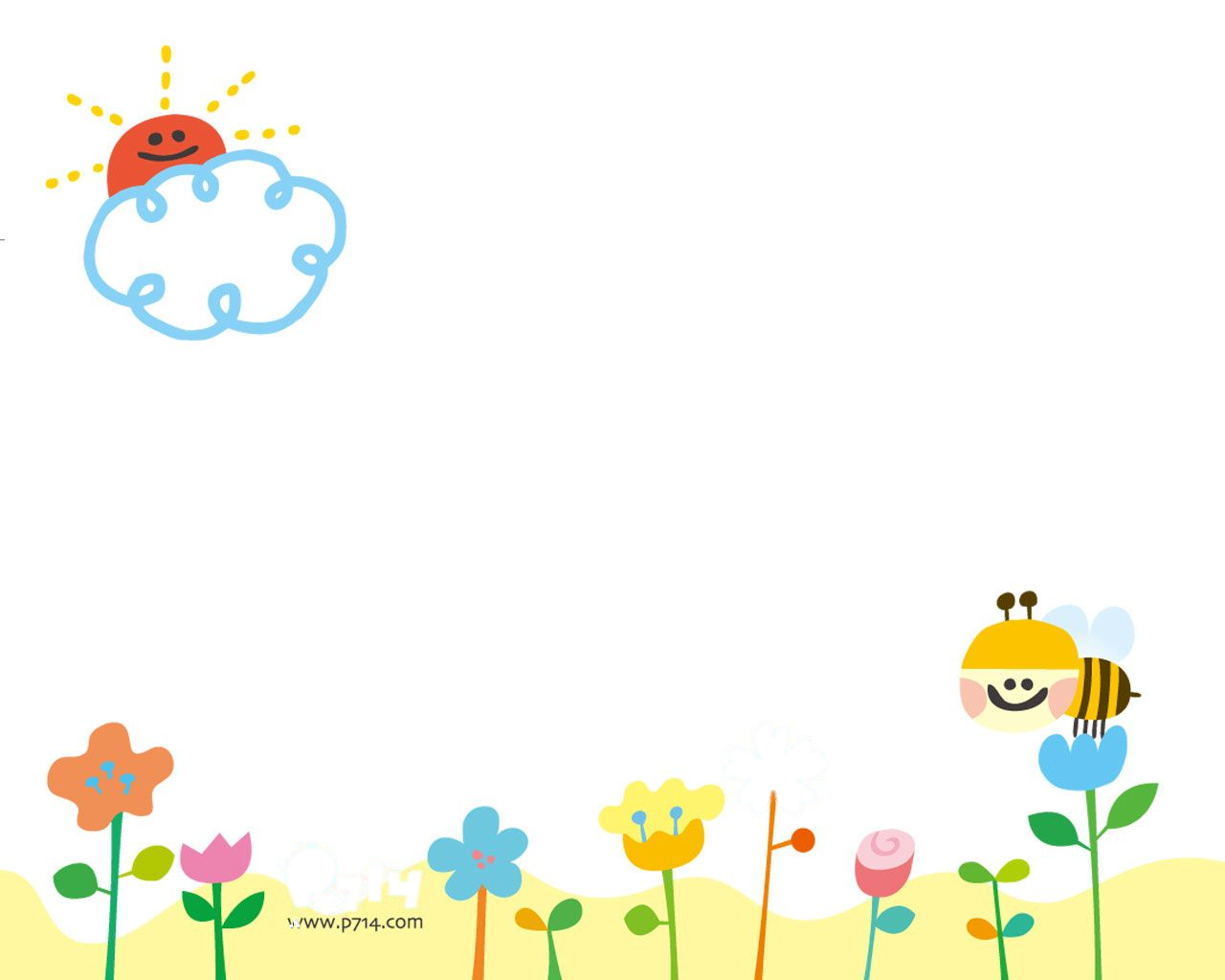 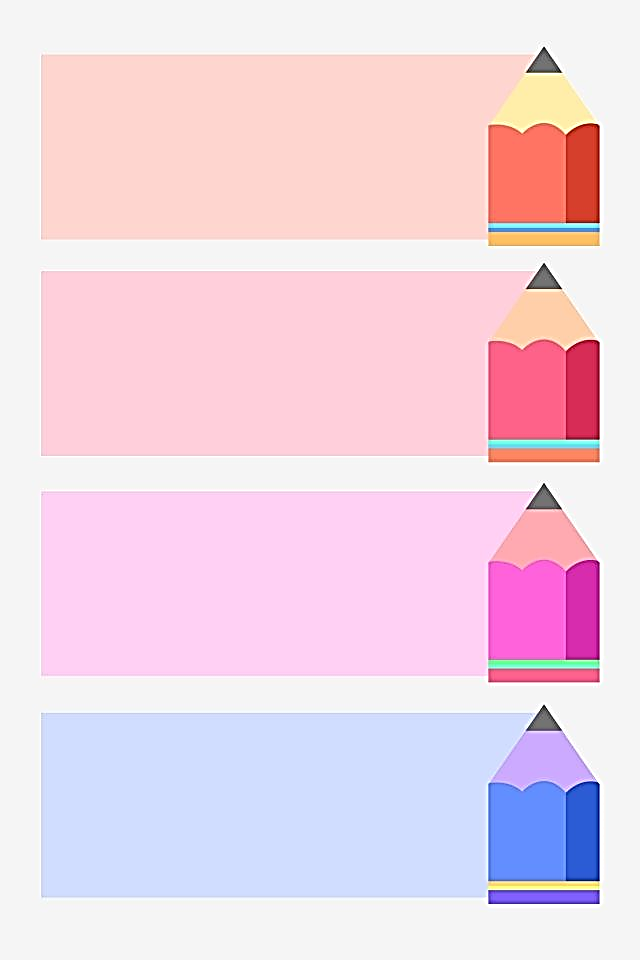 تتعاون مع زميلاتها في تعريف رابطة الأدباء .
في الكويت
هي رابطة
تهدف إلى
والنهضة الأدبية
الحركة الفكرية
رعاية
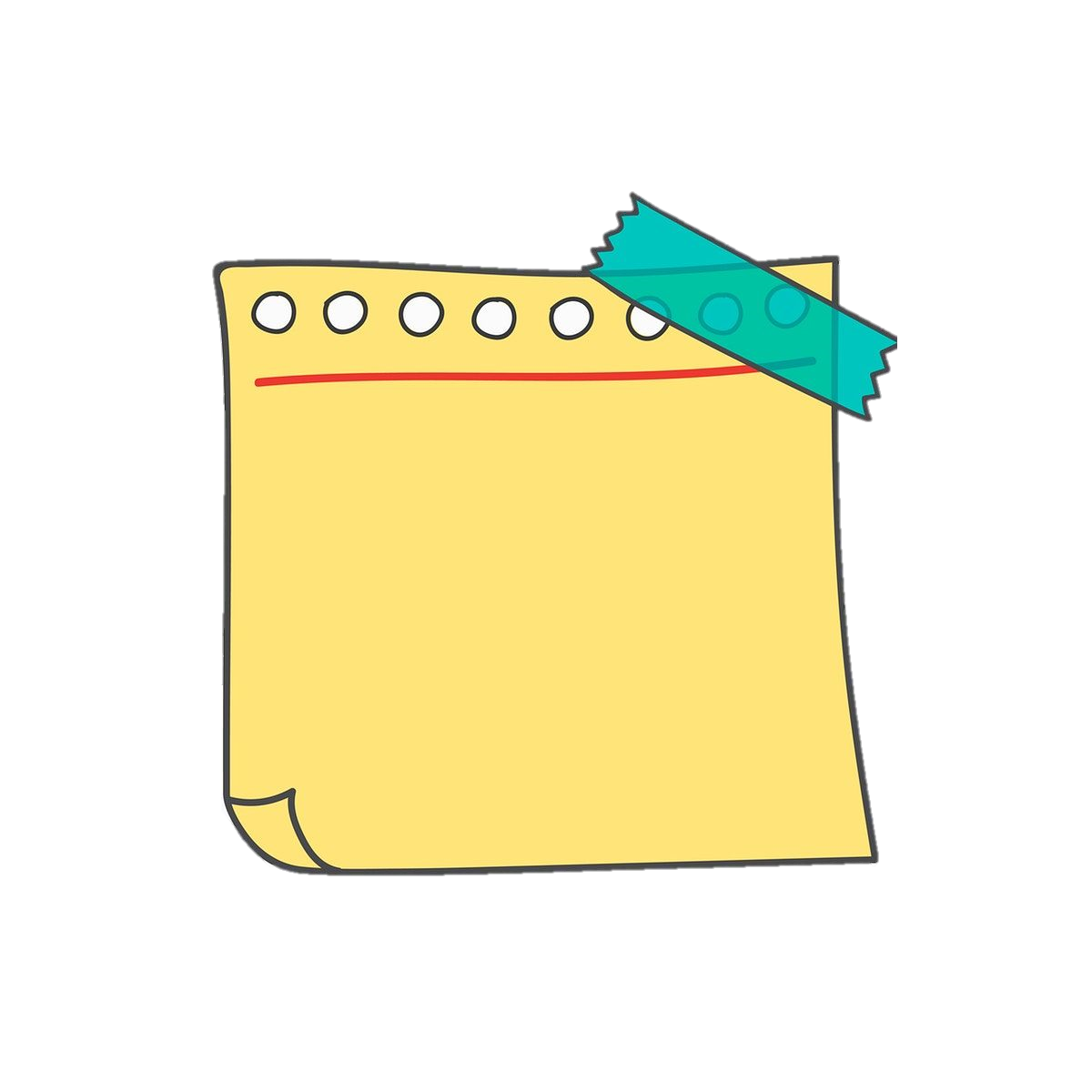 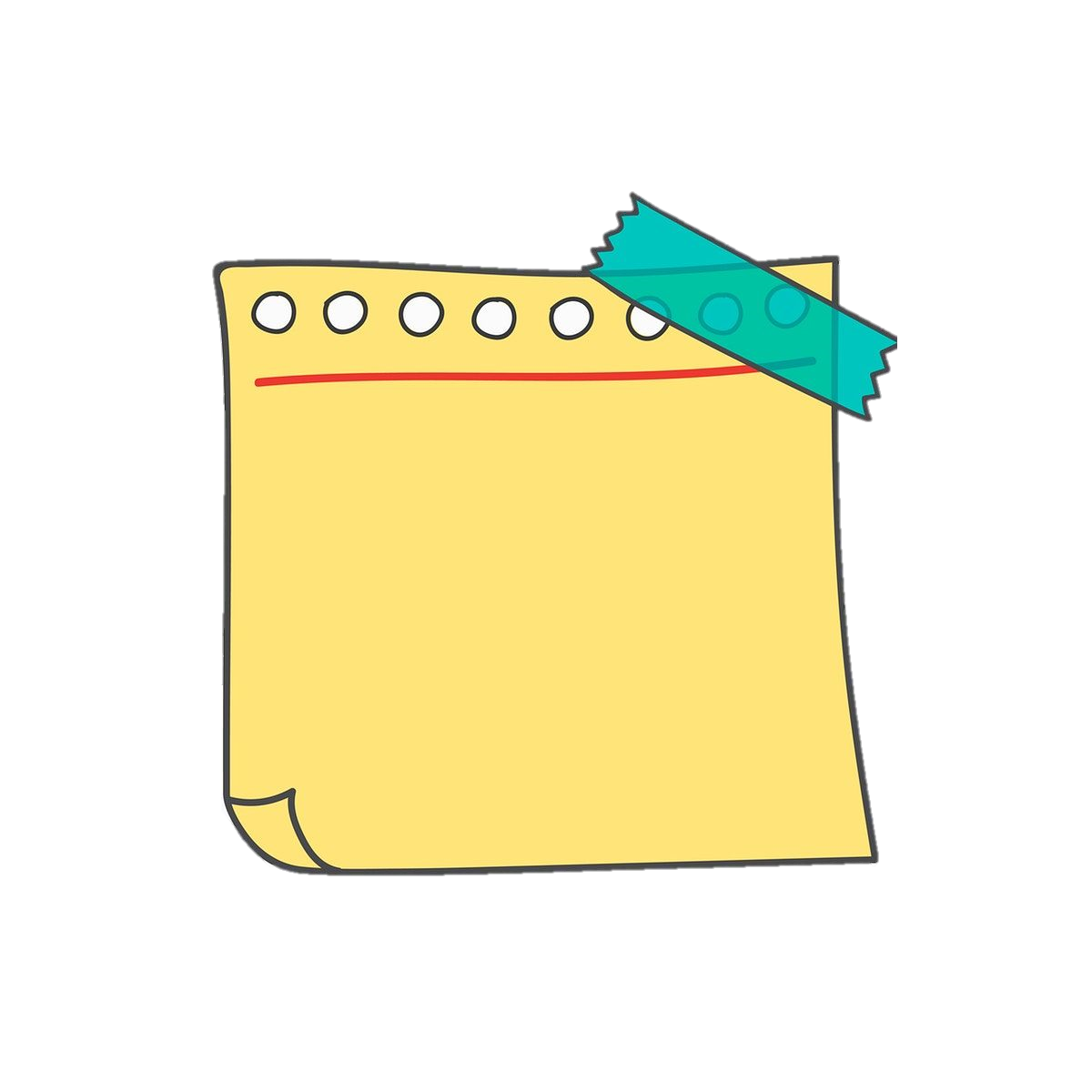 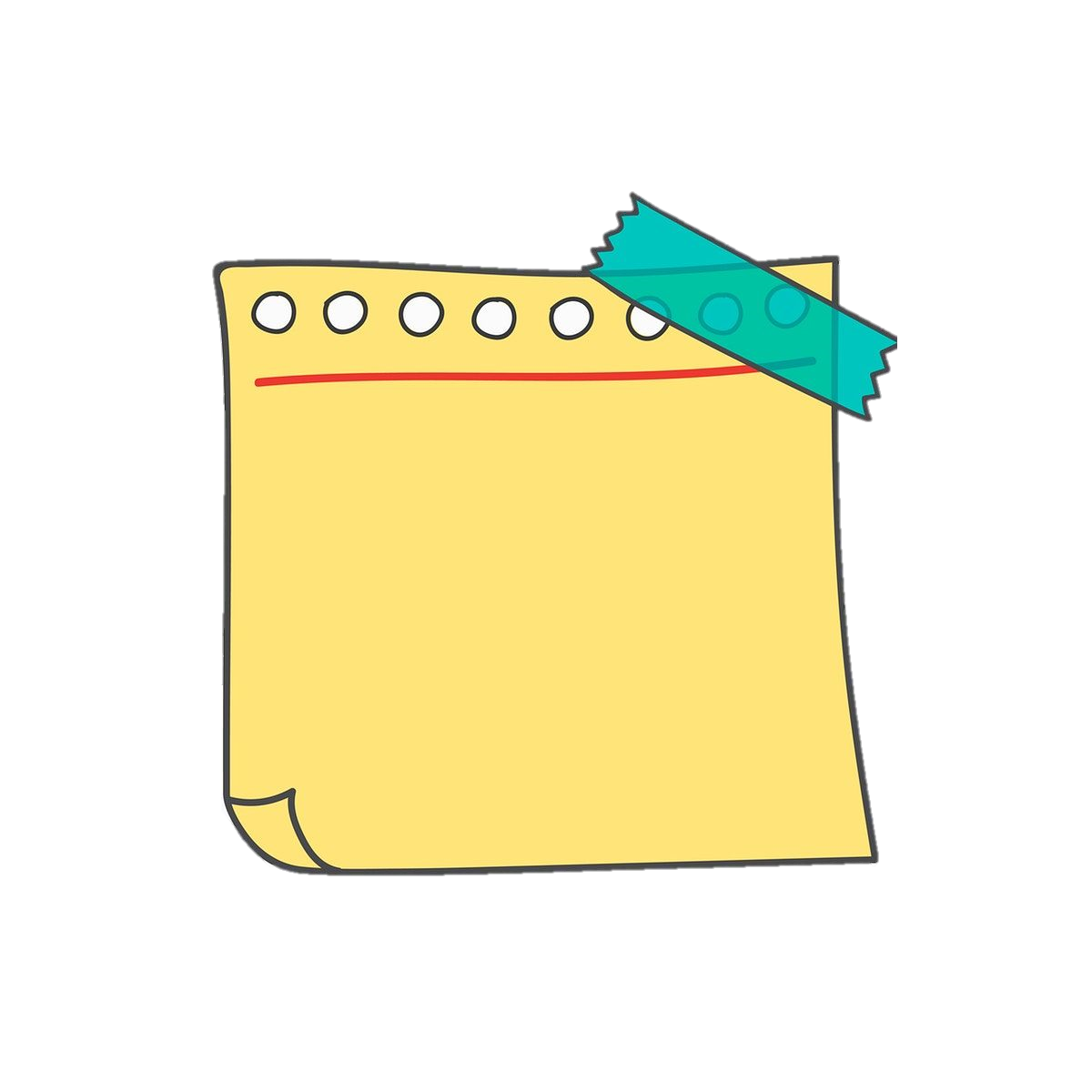 والنهضة الأدبية
الحركة الفكرية
تهدف إلى
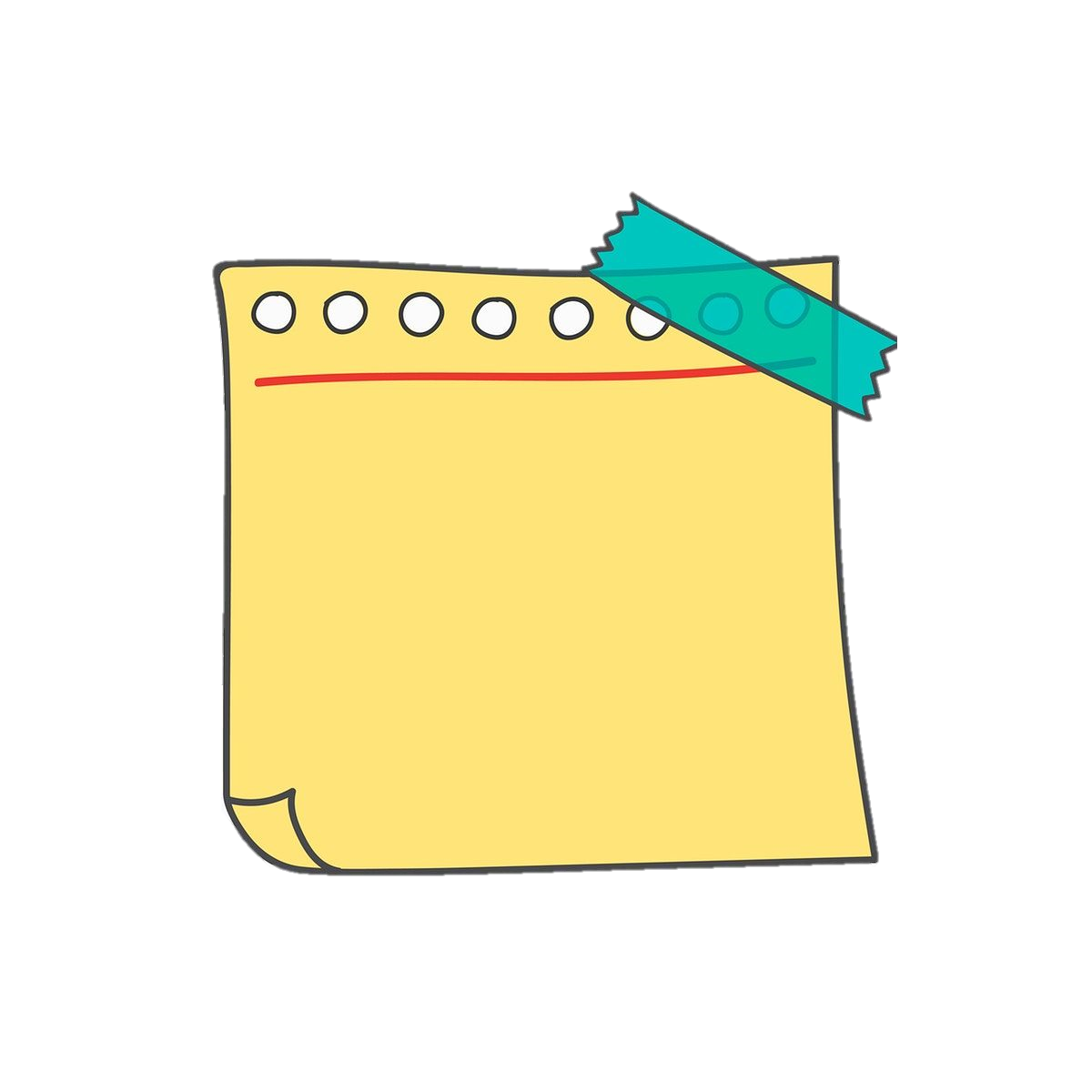 رعاية
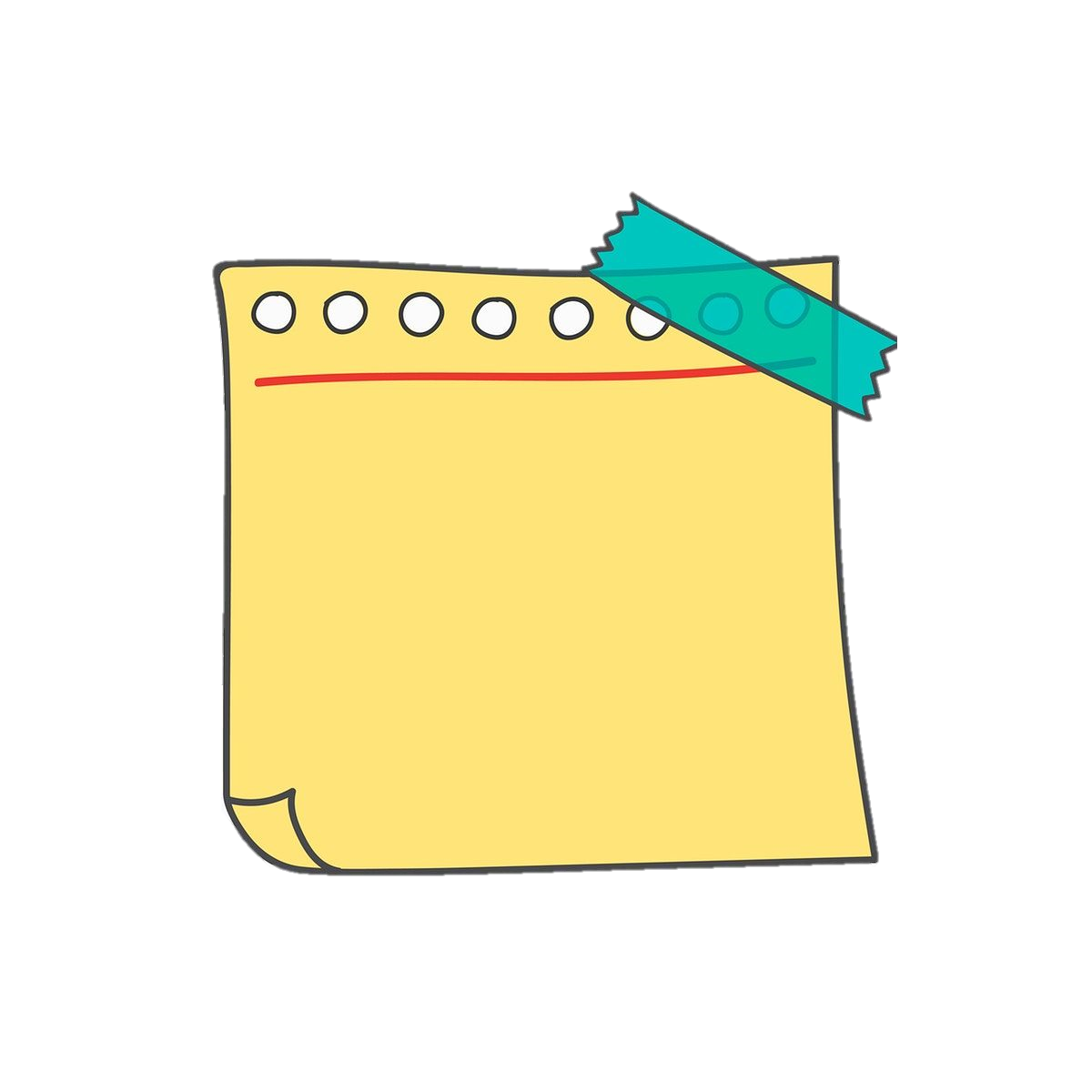 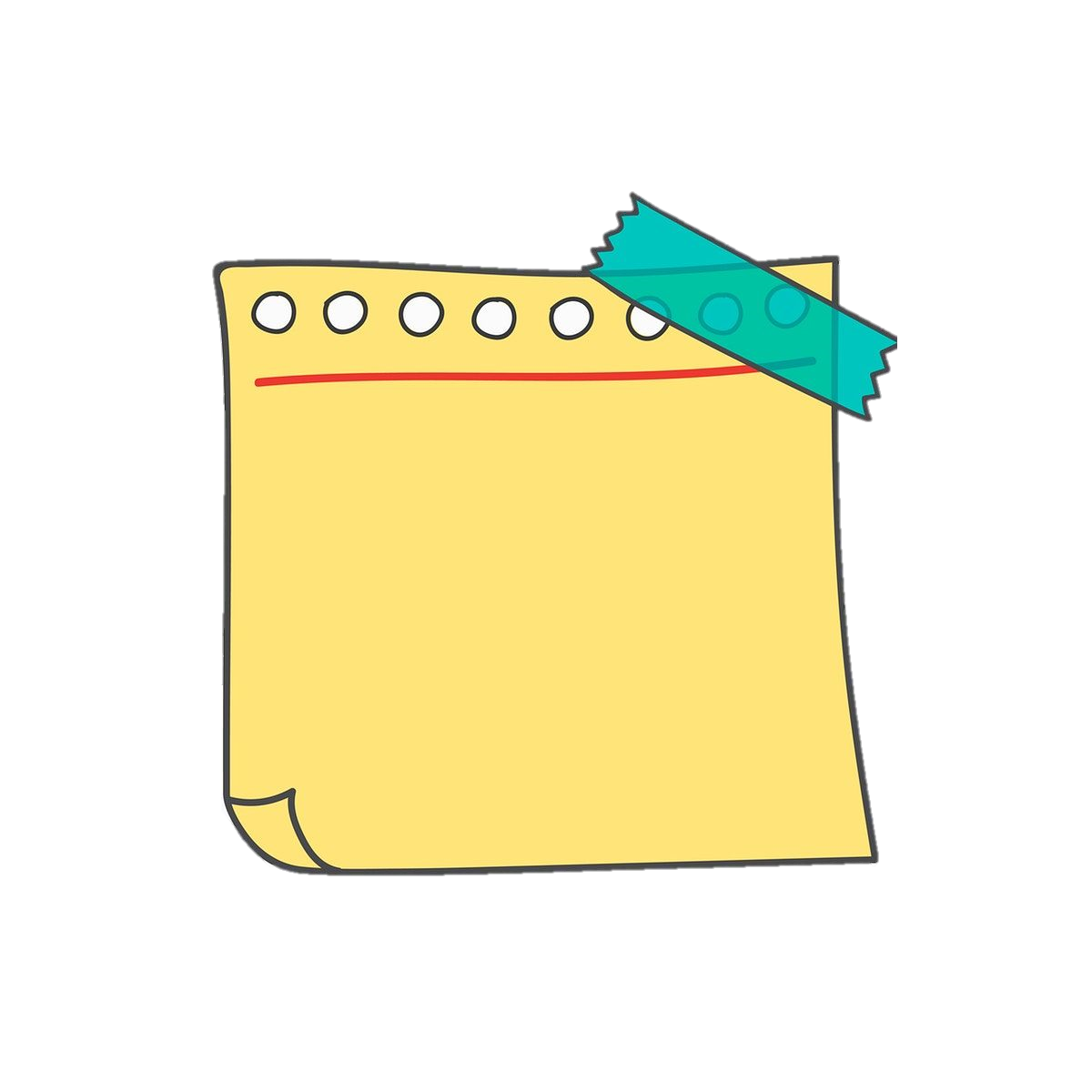 في الكويت
هي رابطة
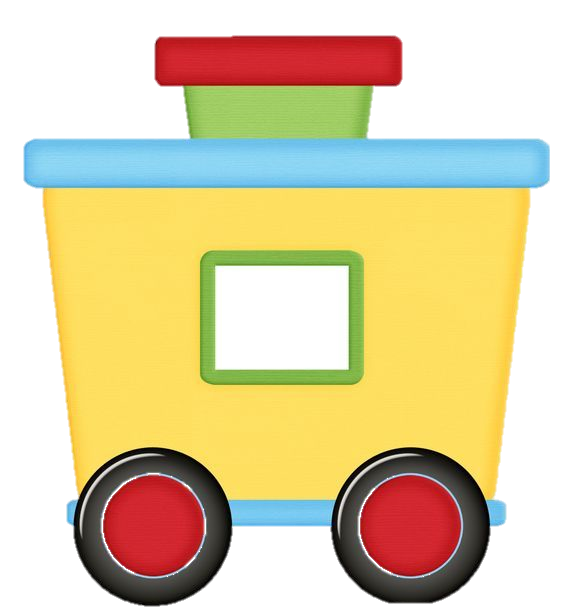 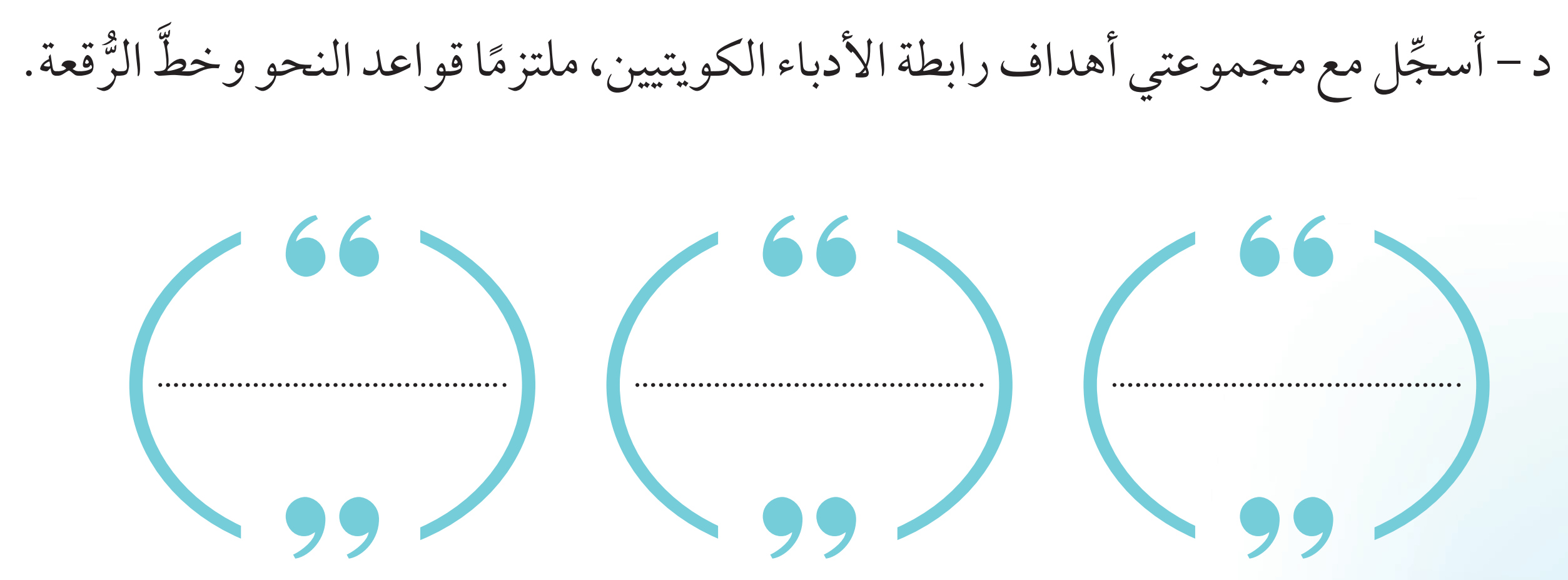 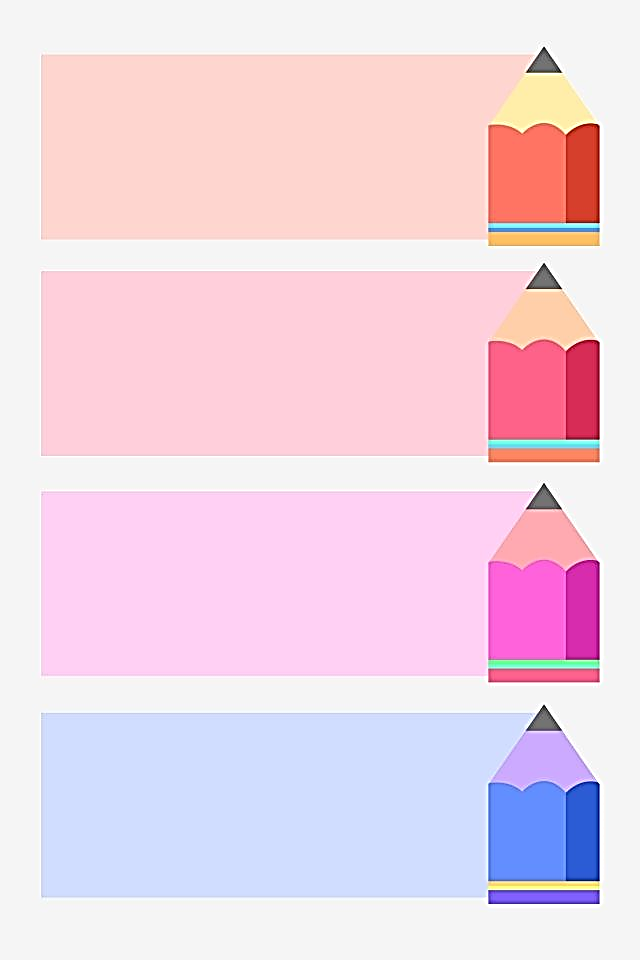 تسجل أهداف رابطة الأدباء الكويتيين .
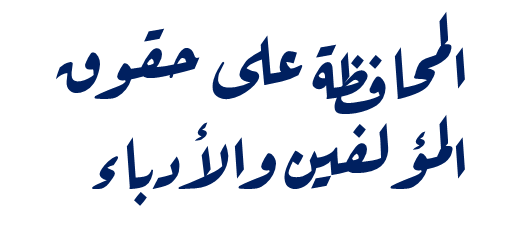 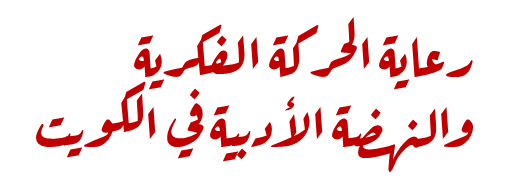 تنمية الوعي القومي
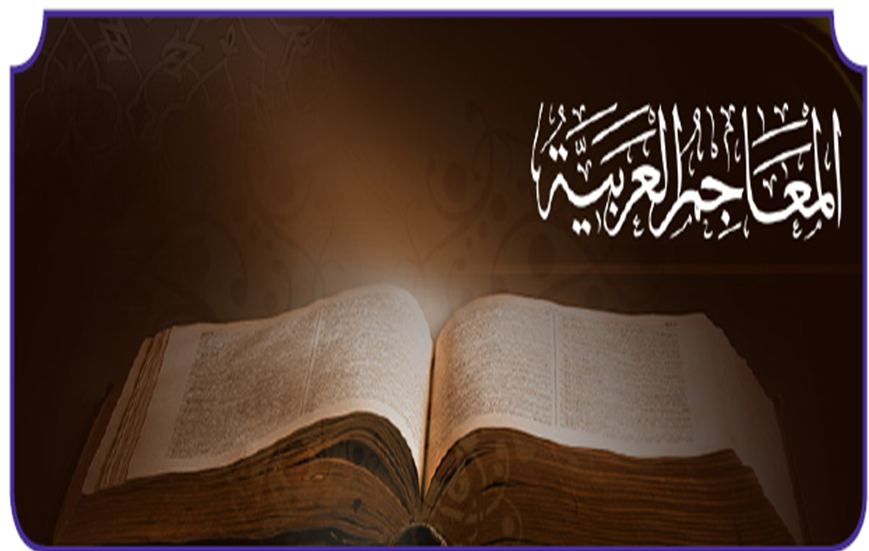 حصيلتي اللغوية
2-4
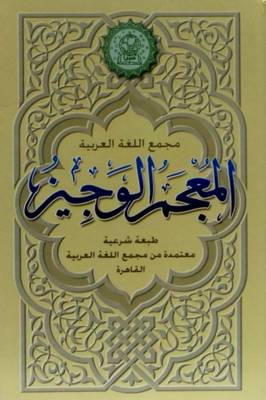 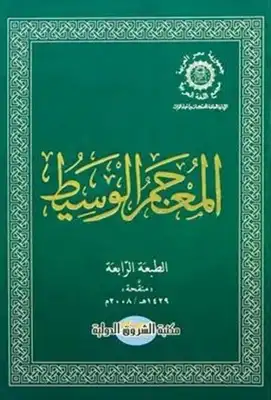 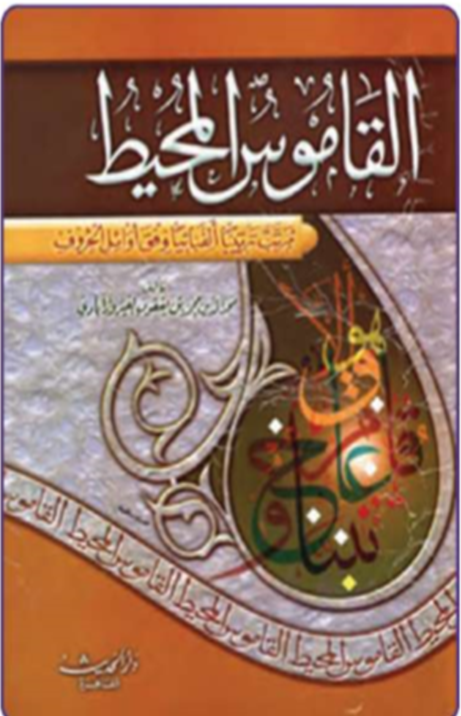 19
- ما مترادف كلمة :
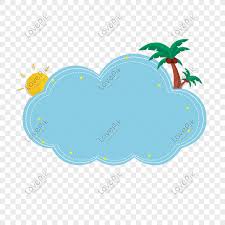 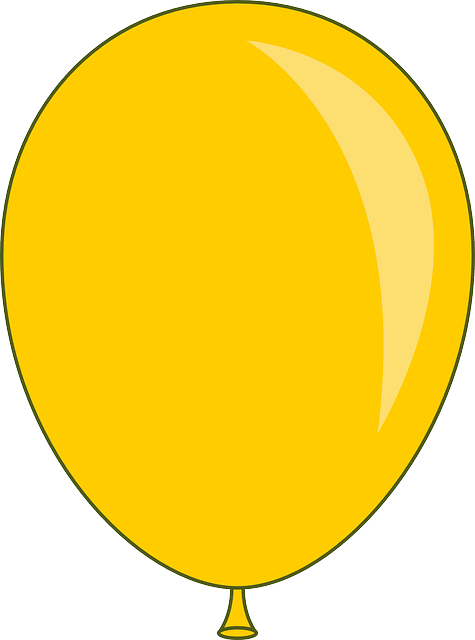 تضم
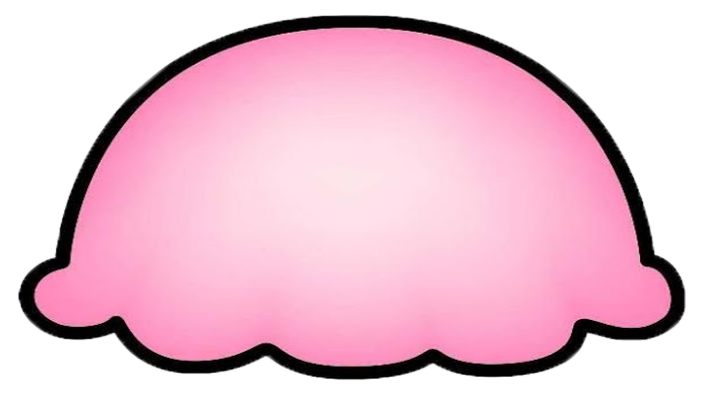 1- تجمع
تضم رابطة الأدباء مجموعة من الكتاب .
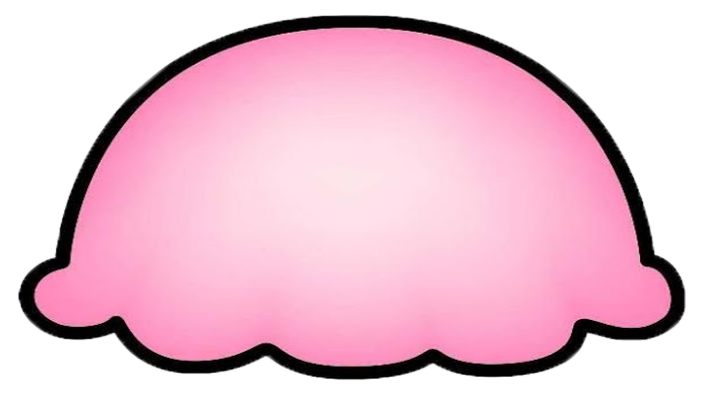 2- تصنع
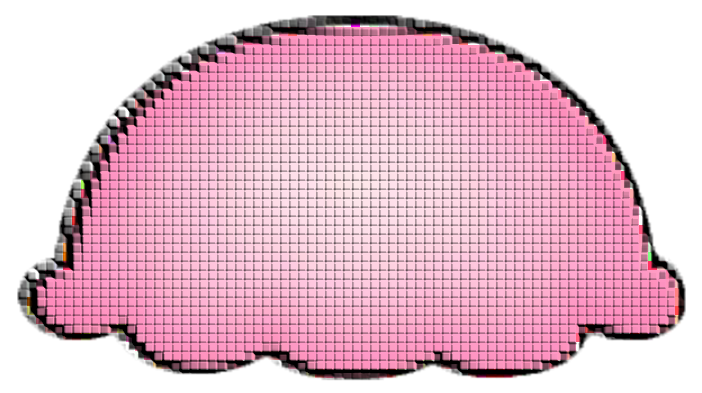 3- تفرق
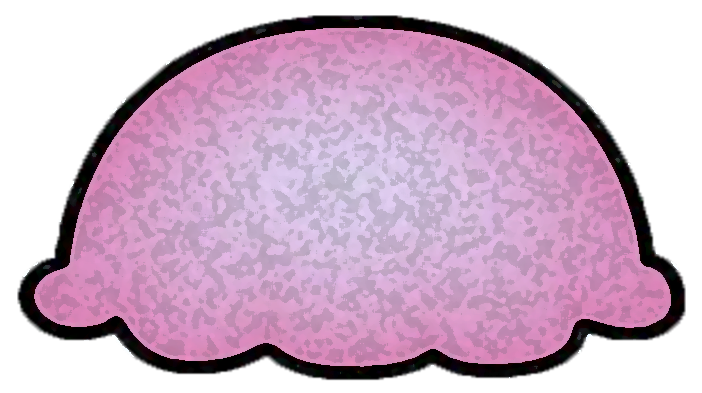 4- تدعو
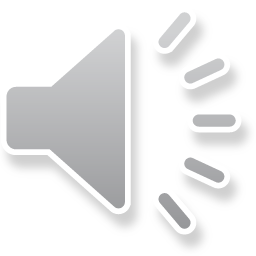 النهضة
ضد
التأخر
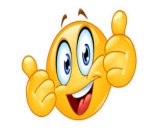 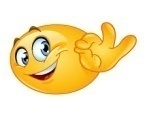 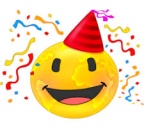 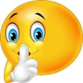 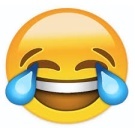 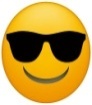 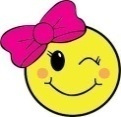 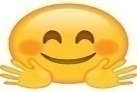 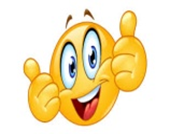 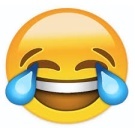 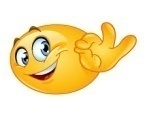 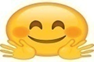 ت
أ
ر
خ
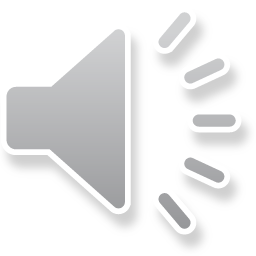 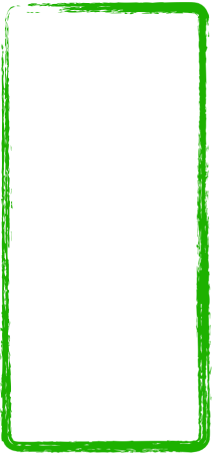 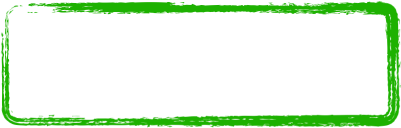 لعبة بنك المعلومات والشات
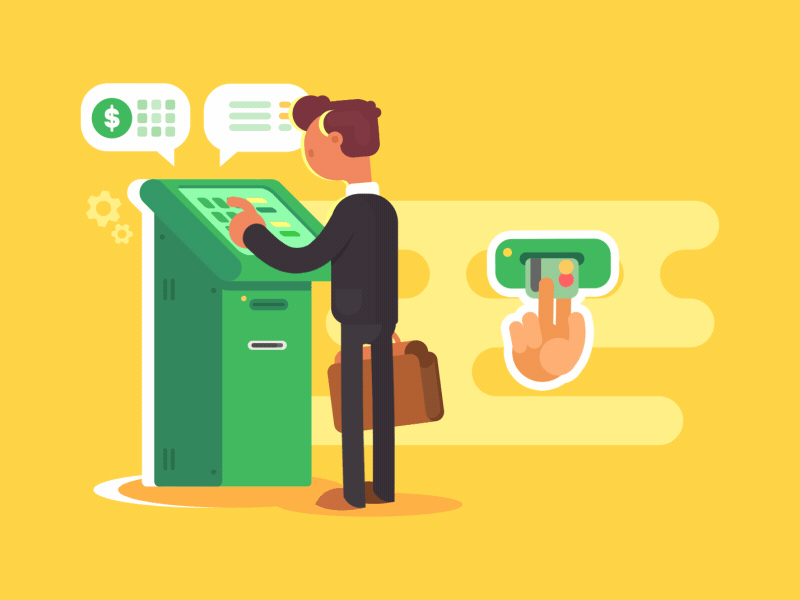 ابدأ
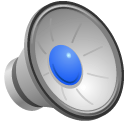 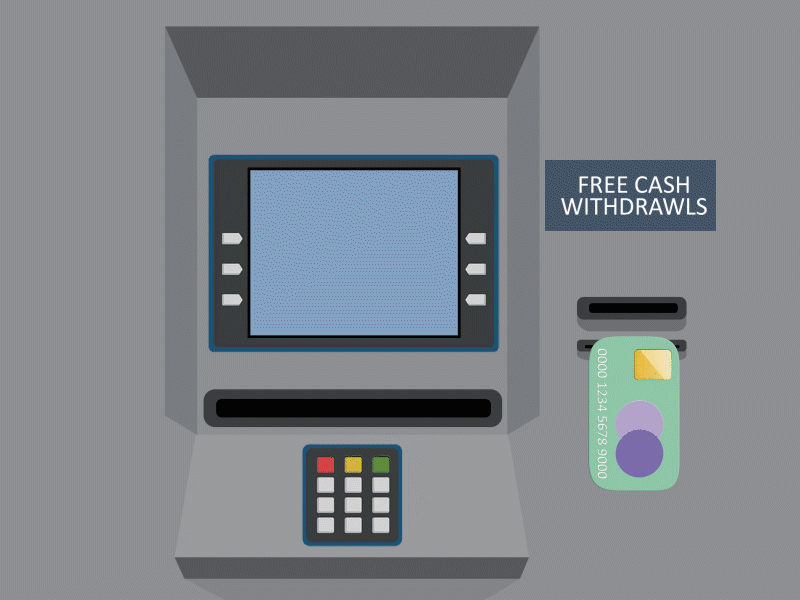 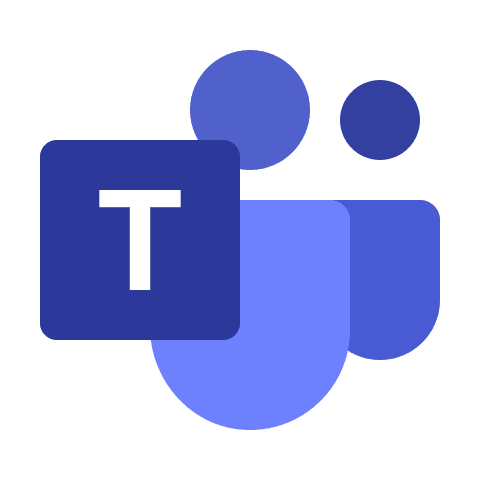 الكاتب
مفرد ( الكتّاب )
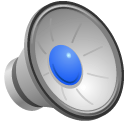 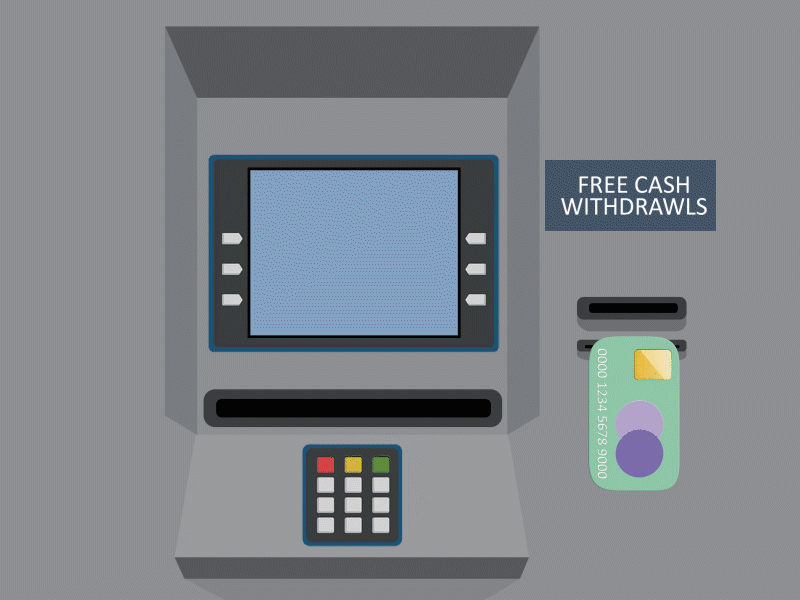 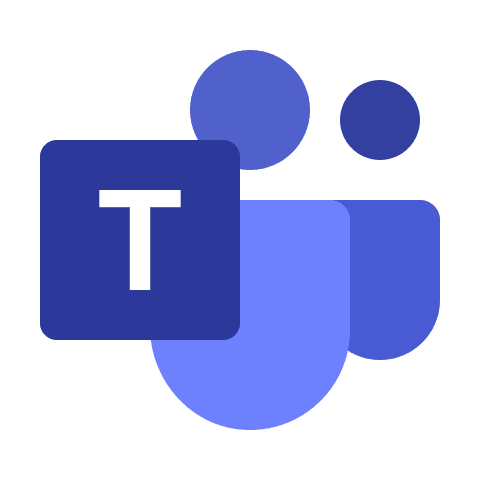 دور – ديار
جمع كلمة ( دار)
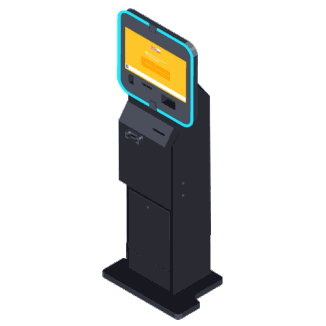 انتهت اللعبة
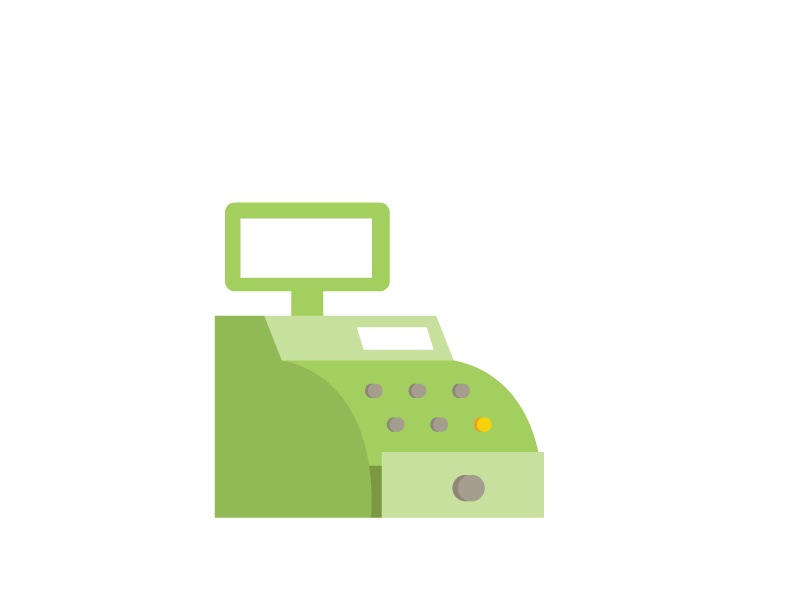 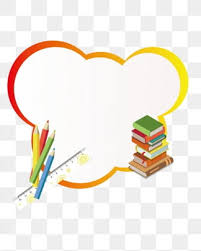 الممارسة
الغرض
 الرئيس
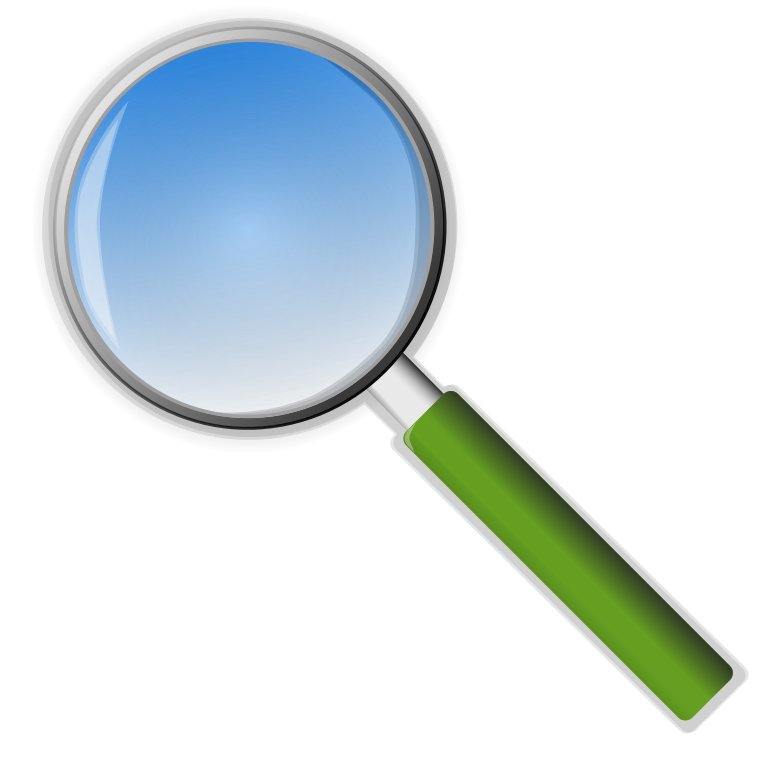 هذه الصورة بواسطة كاتب غير معروف مرخصة بالاسم CC BY-SA
- أستخلص الغرض الرئيس من النص في صياغة سليمة واضحة .
إستراتيجية كنز الأغراض:
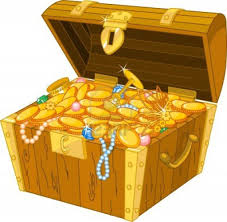 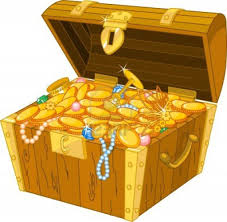 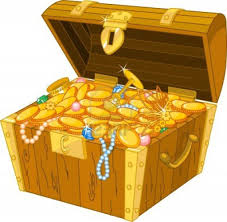 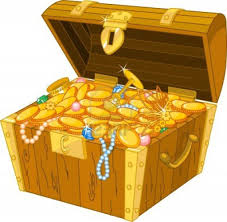 الدعوة إلى
بيان
إبراز
تسليط الضوء على
- أستخلص الغرض الرئيس من النص في صياغة سليمة واضحة .
باقي الجملة بما يتمم المعنى المناسب .
العنوان
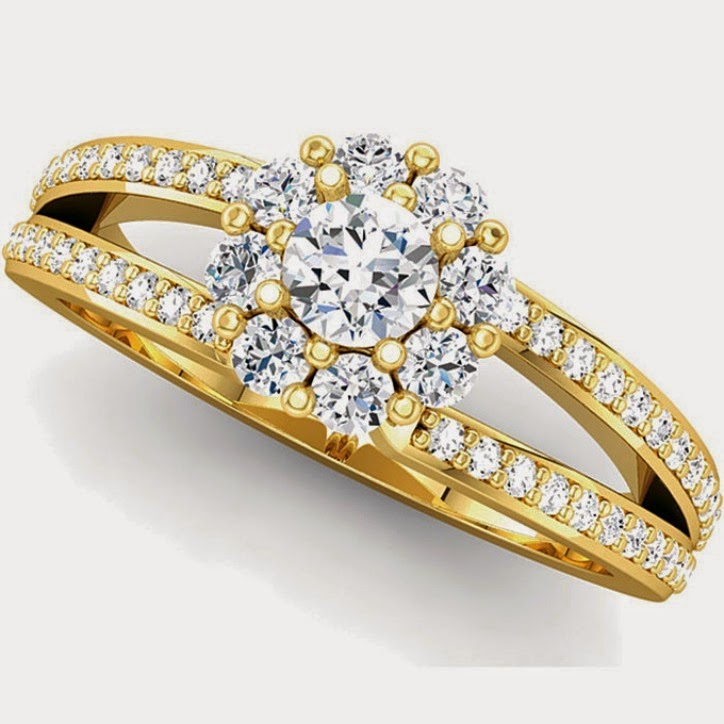 بيان
في المجتمع
ودورها
بيان أهمية
رابطة الأدباء
إستراتيجية 
القطار
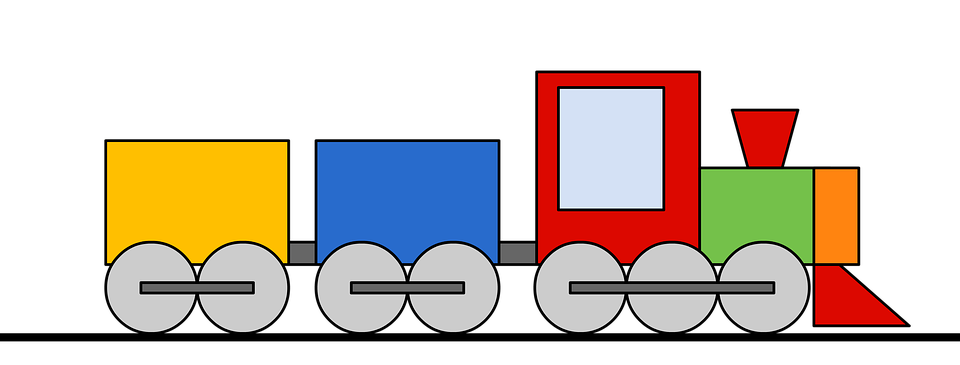 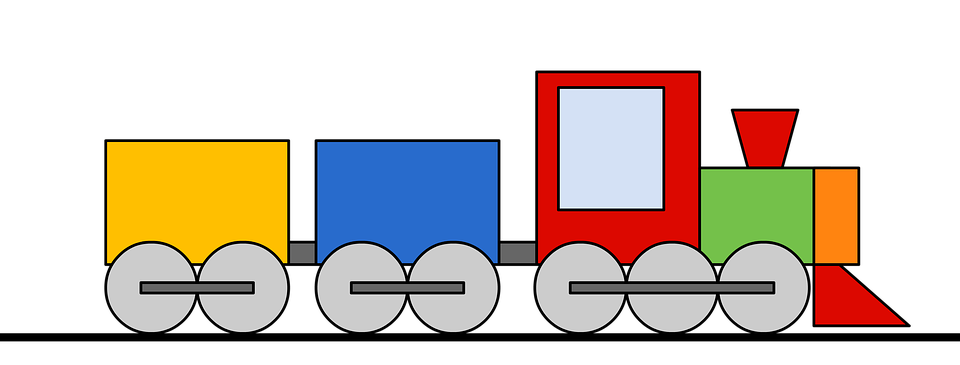 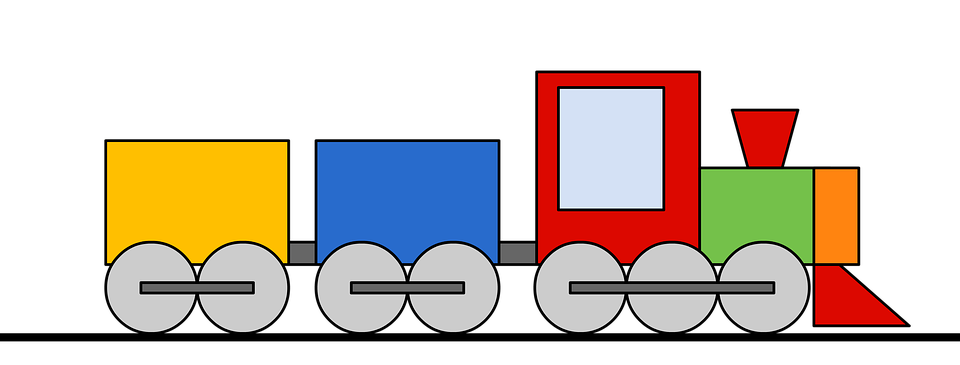 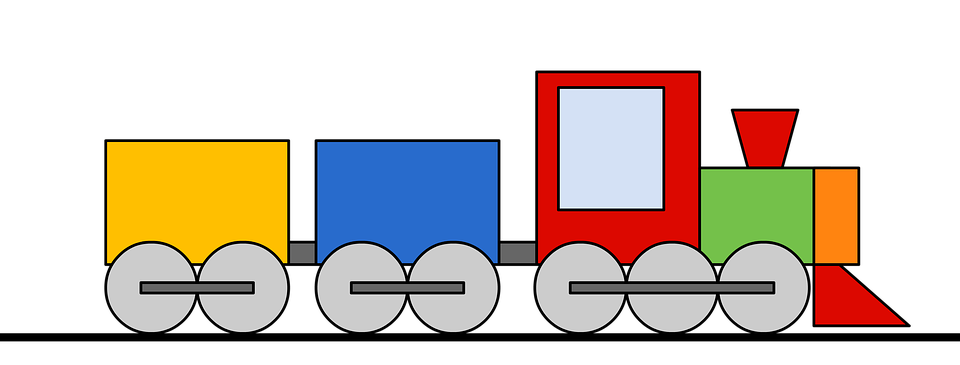 الضوء
دور
المجتمع
على
الأدباء
إلقاء
إلقاء الضوء على دور الأدباء في المجتمع  .
أتعاون مع زميلاتي في استخلاص  الفائدة من النص و الغرض منه:
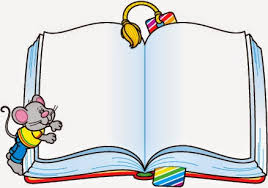 بيان أهمية رابطة الأدباء ودورها في المجتمع . 

إلقاء الضوء على دور الأدباء والمفكرين في علاج الكثير من القضايا
التقويم :
ستيفن طفل صغير من ذوي الاحتياجات الخاصة ، كان يعاني من مرض العصب الحركي ، وهو مرض نادر ، لا يستطيع صاحبه الحركة ، وبفضل صمود ستيفن و عزيمته أصبح أحد علماء الفيزياء البارزين ، ورشح لجائزة نوبل أكثر من مرة ، ورغم إعاقته إلا أنه لم يستسلم ، فمن يرغب في الوصول لشيء لابد أن يصل إليه بالإصرار والتحدي .
أصوغ الغرض الرئيس للفقرة السابقة . 
...............................................................................................................................................................

الدليل من  النص على الغرض .
…………………………………………………………………………………………………………………………………………………………………………
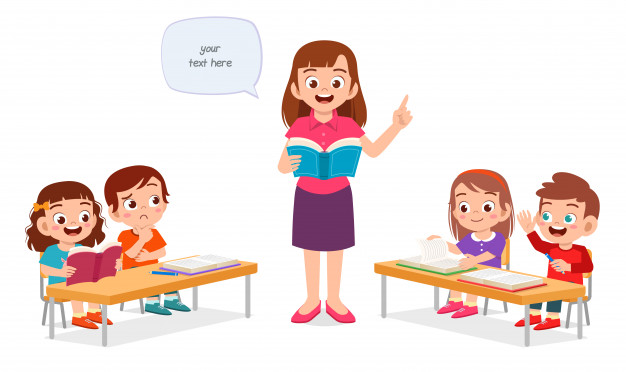 الدعوة إلى الإصرار والتحدي و عدم الاستسلام
رغم إعاقته إلا أنه لم يستسلم .
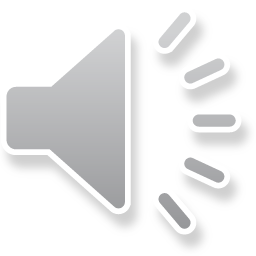 التقويم :
ستيفن طفل صغير من ذوي الاحتياجات الخاصة ، كان يعاني من مرض العصب الحركي ، وهو مرض نادر، لا يستطيع صاحبه الحركة ، وبفضل صمود ستيفن و عزيمته أصبح أحد علماء الفيزياء البارزين ، ورشح لجائزة نوبل أكثر من مرة  ، ورغم إعاقته إلا أنه لم يستسلم ، فمن يرغب في الوصول لشيء لابد أن يصل إليه بالإصرار والتحدي .
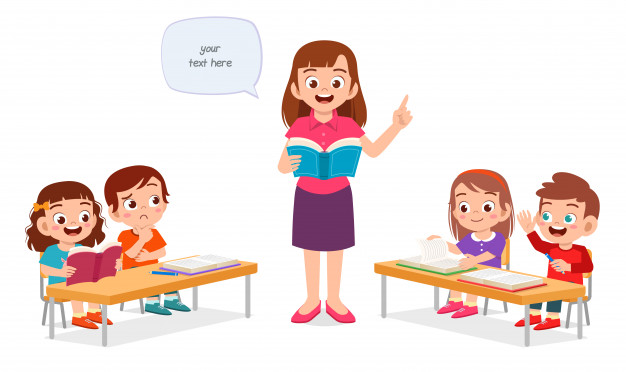 أحدد الفئة المستهدفة بالنص ( هوية القارئ ) 
...............................................................................................................................................................
ذوي الاحتياجات الخاصة – كل أفراد المجتمع
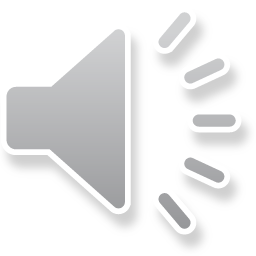 التقييم :
أضع علامة ( ) لعنصر التقييم تحت الرقم الذي تحقق في أدائي :
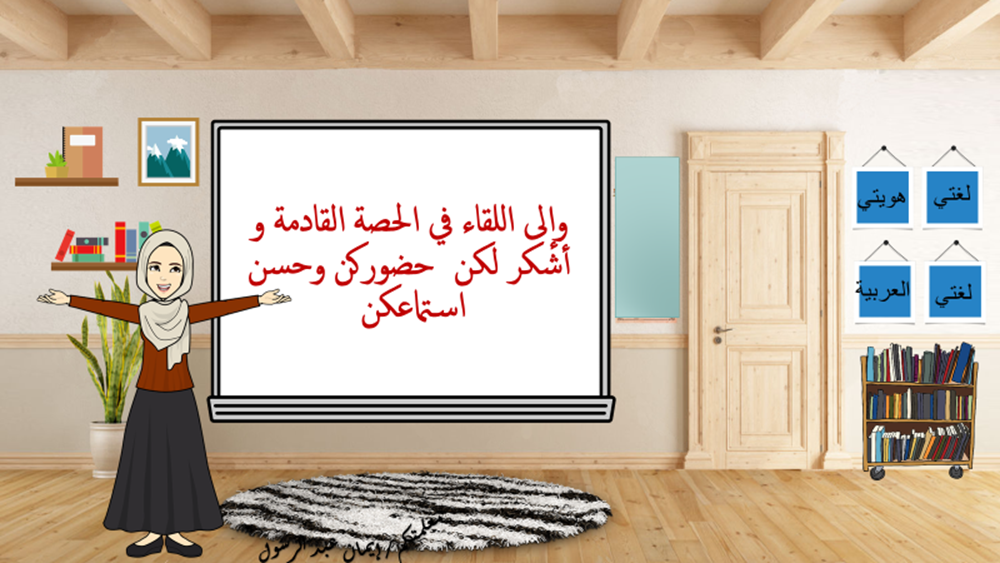 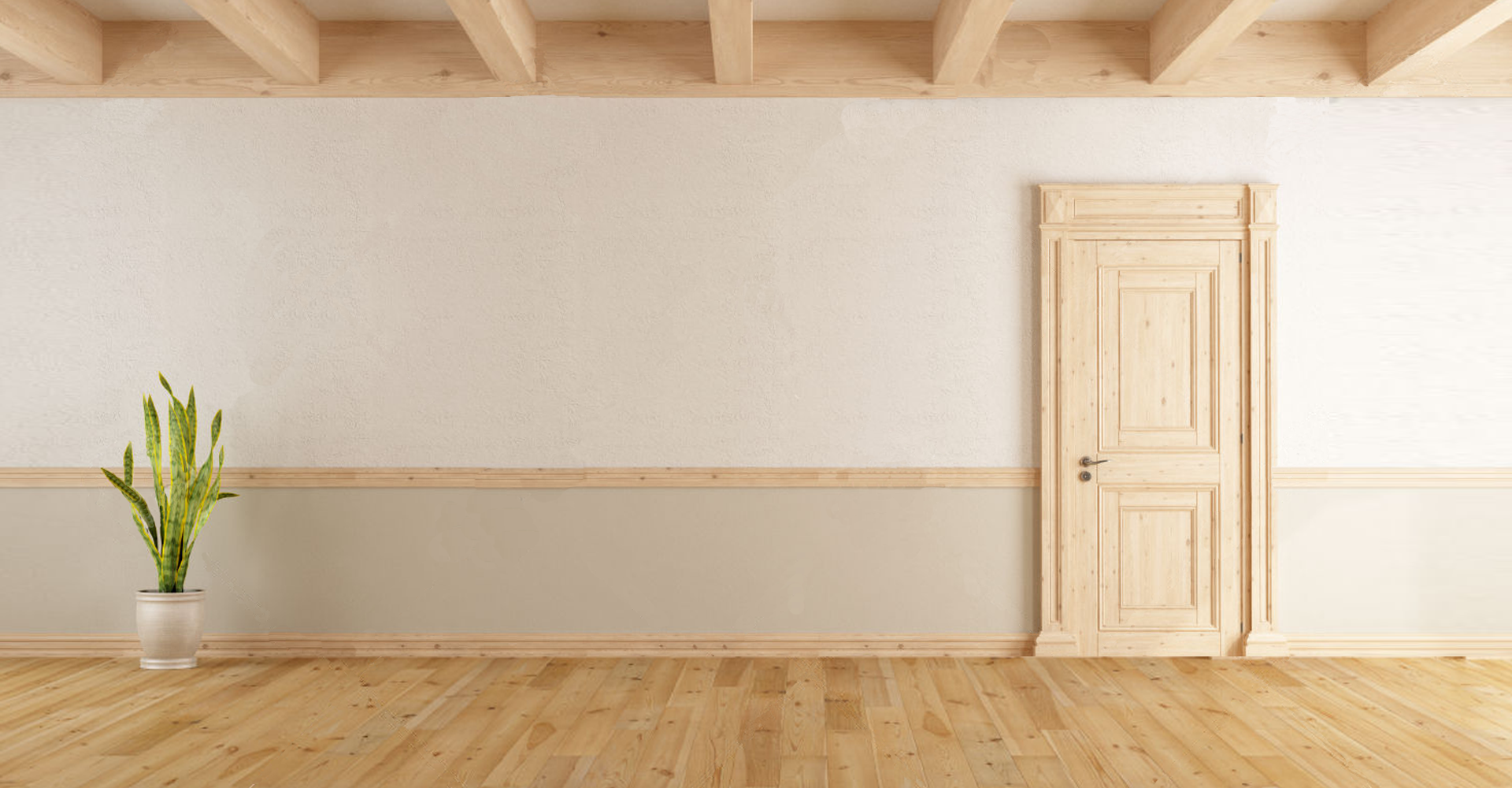 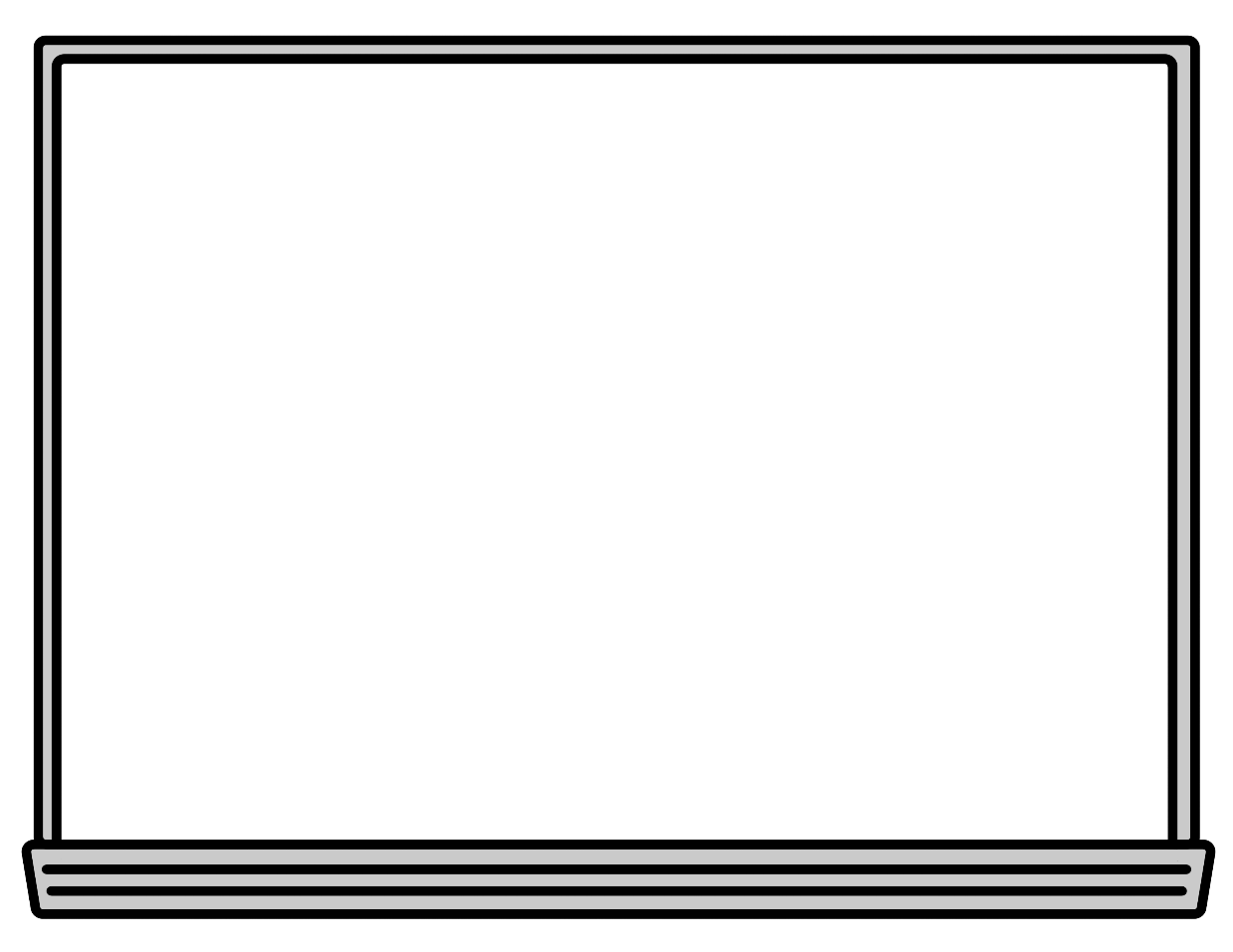 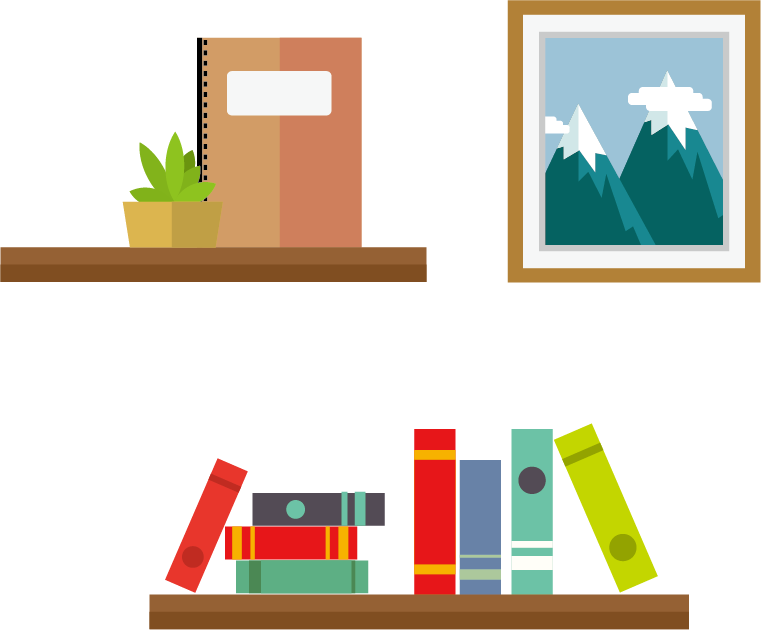 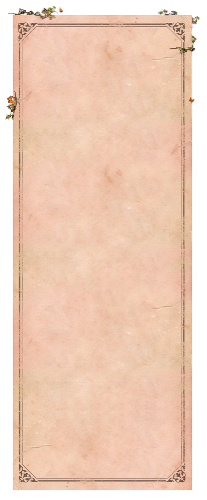 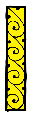 لغتي
هويتي
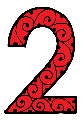 وإلى اللقاء في الحصة القادمة وأشكر لكن  حضوركن وحسن استماعكن
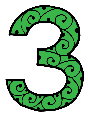 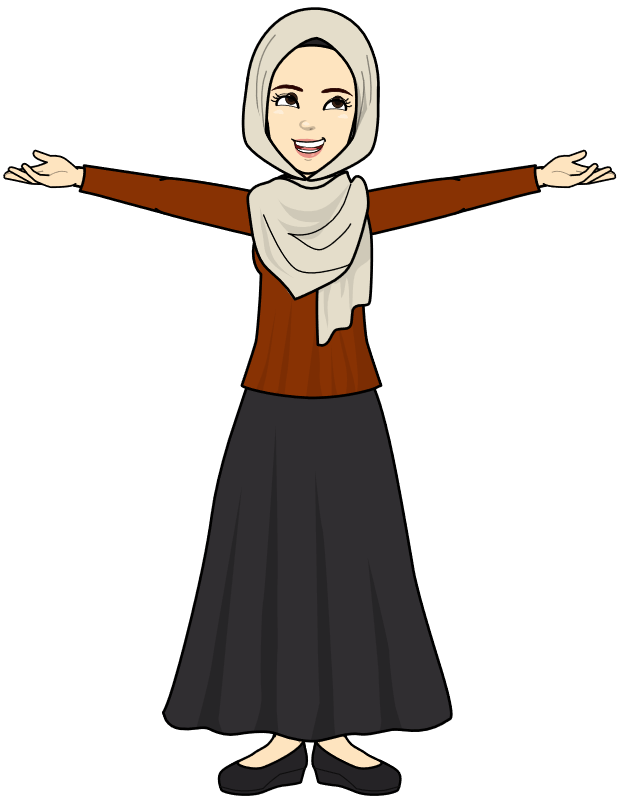 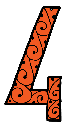 العربية
لغتي
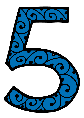 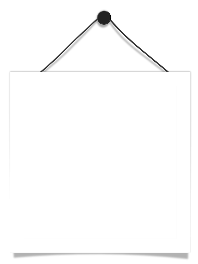 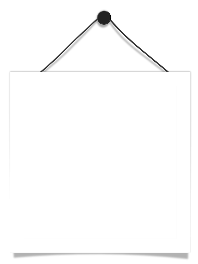 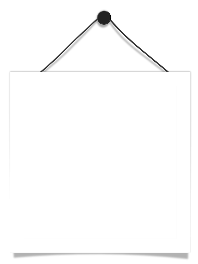 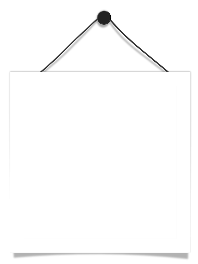 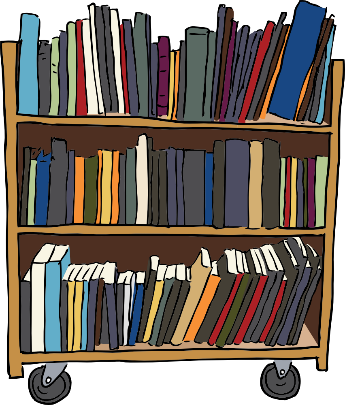 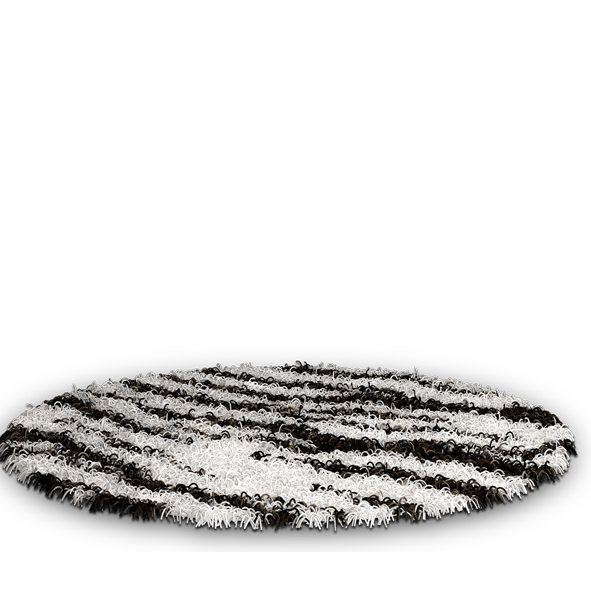 معلمتكم / إيمان عبد الرسول